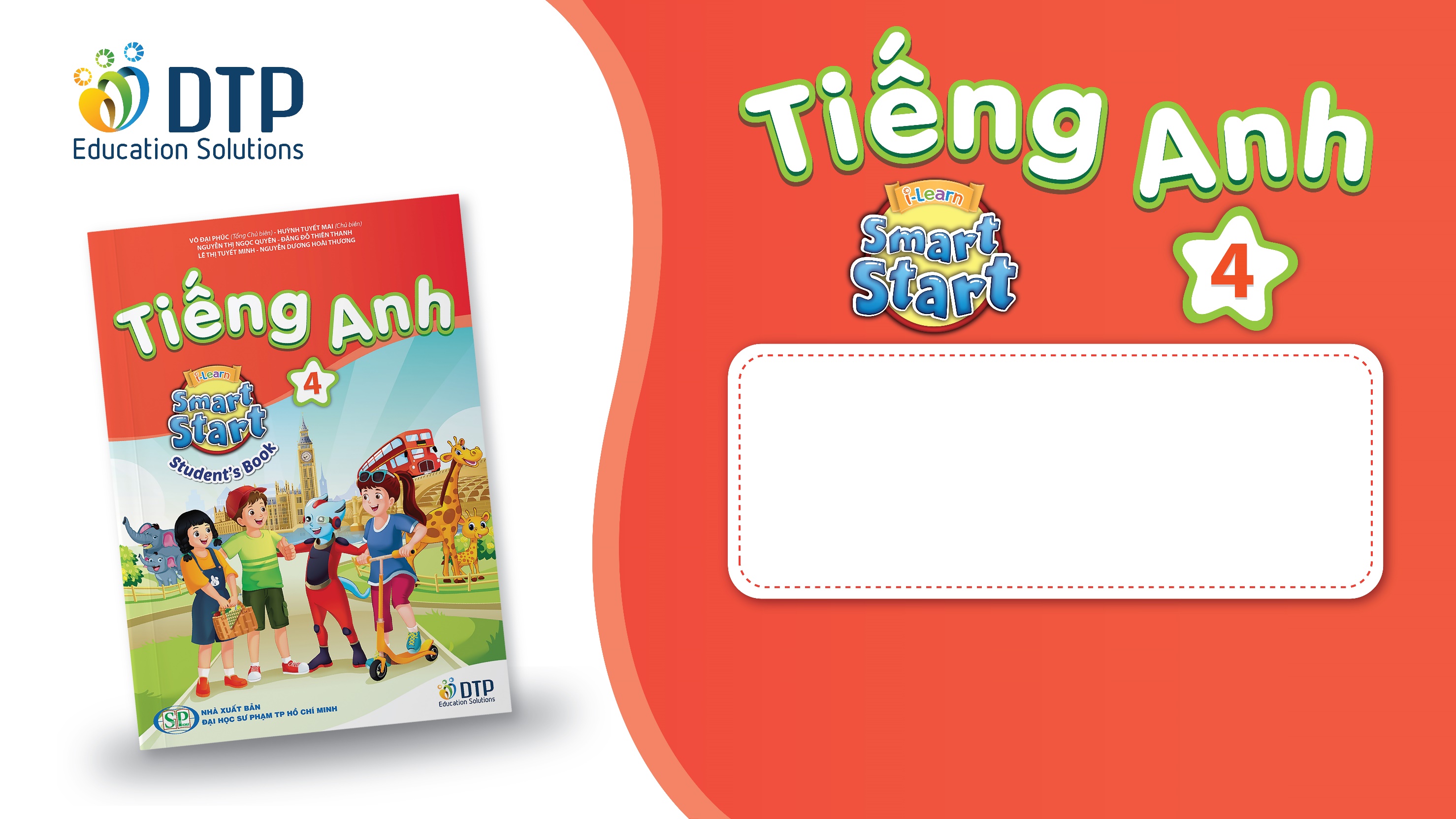 Unit 2
WHAT I CAN DO
CULTURE LESSON 1
PAGE 29
Lesson Outline
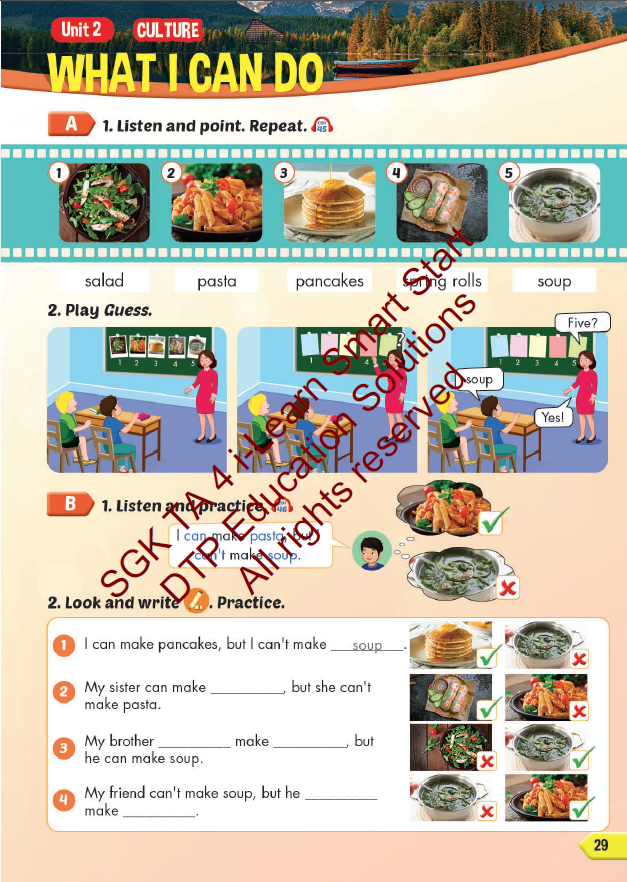 Warm-up
Vocabulary
Structure
Consolidation
Wrap-up
Objectives
By the end of this lesson, students will familiarize themselves with aspects of Australian and Vietnamese culture. Then students will be able to talk about foods in Australia and Vietnam.
Vocabulary: salad, pasta, pancakes, spring rolls, soup.
Structure: I can make pasta, but I can't make soup.
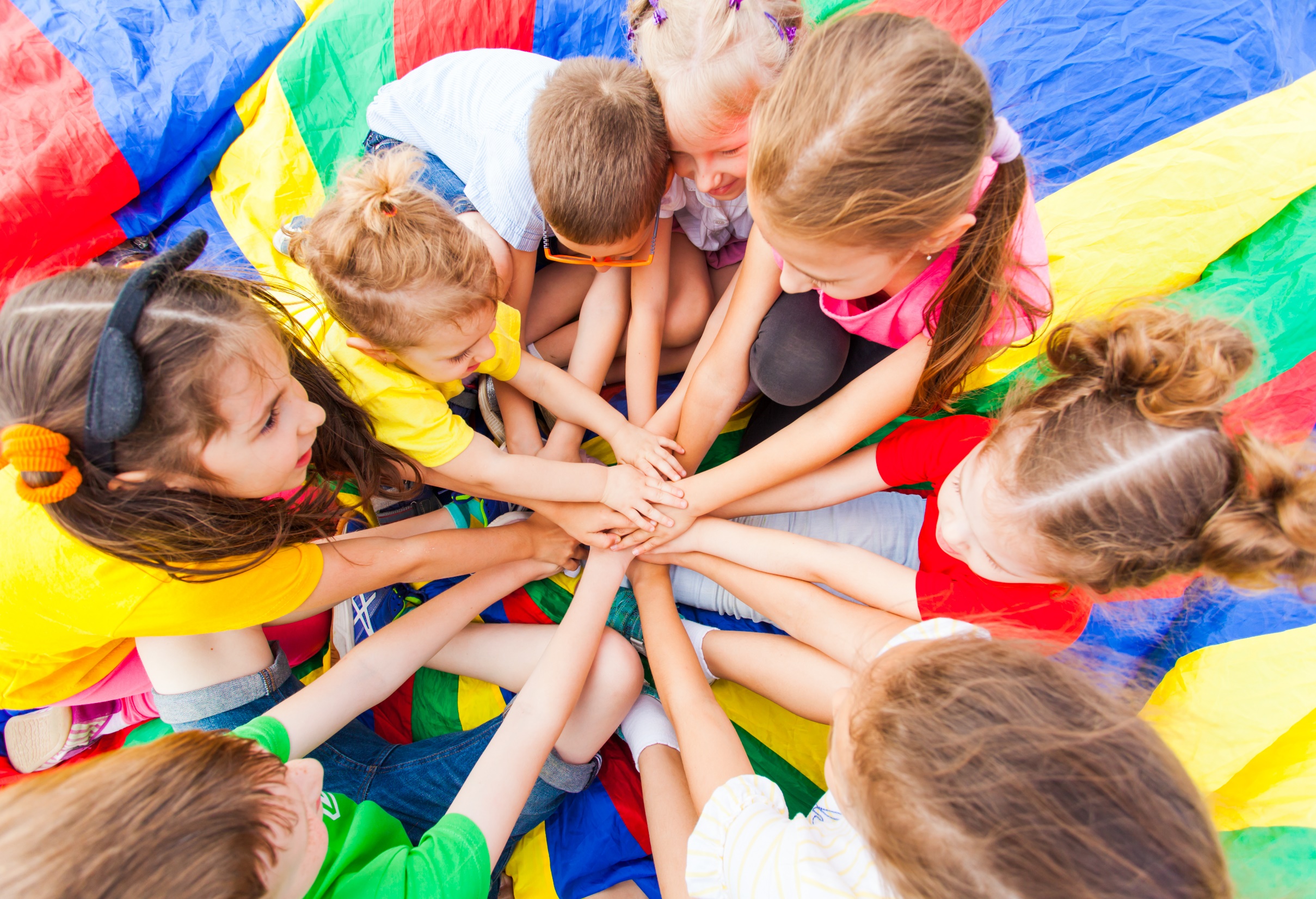 WARM UP
WHAT COUNTRY IS IT?
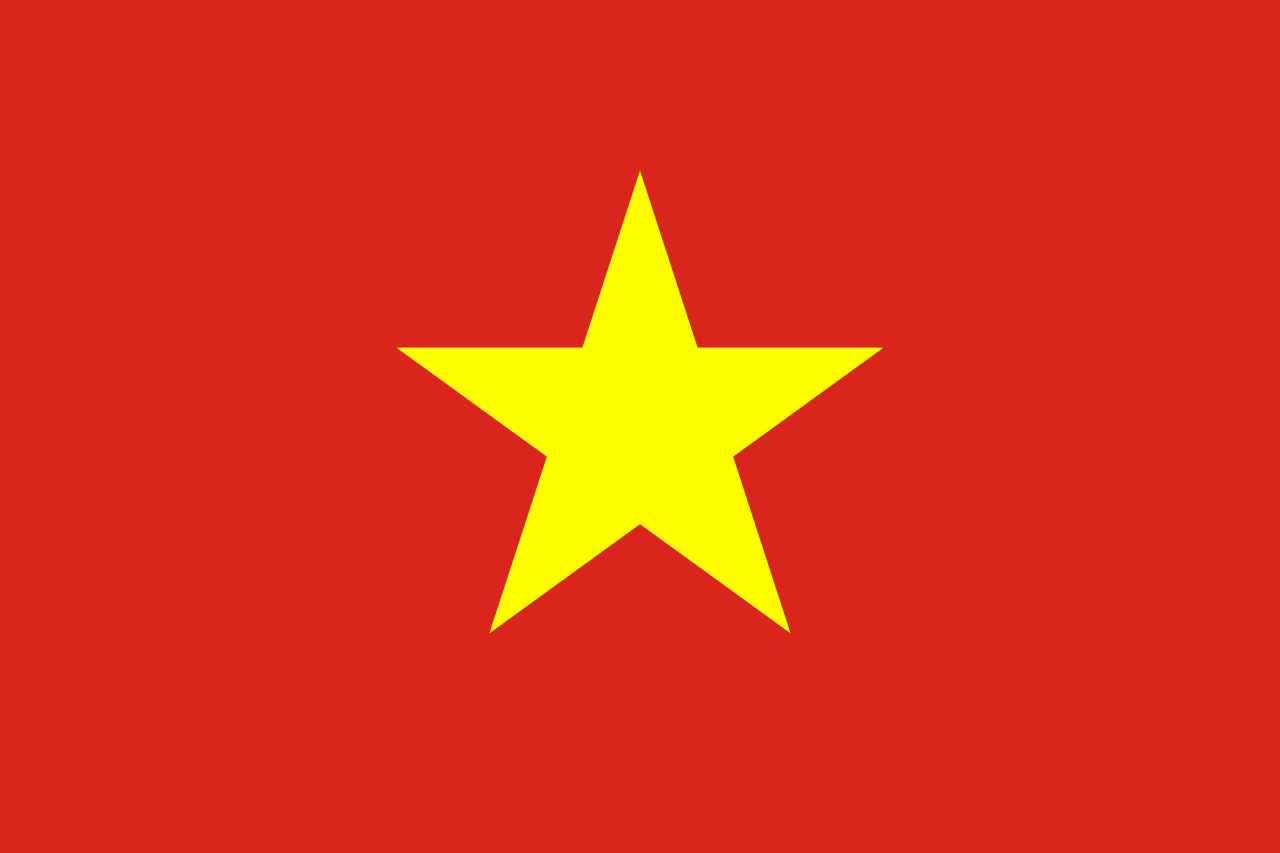 LIST 5 THINGS ABOUT VIETNAM!
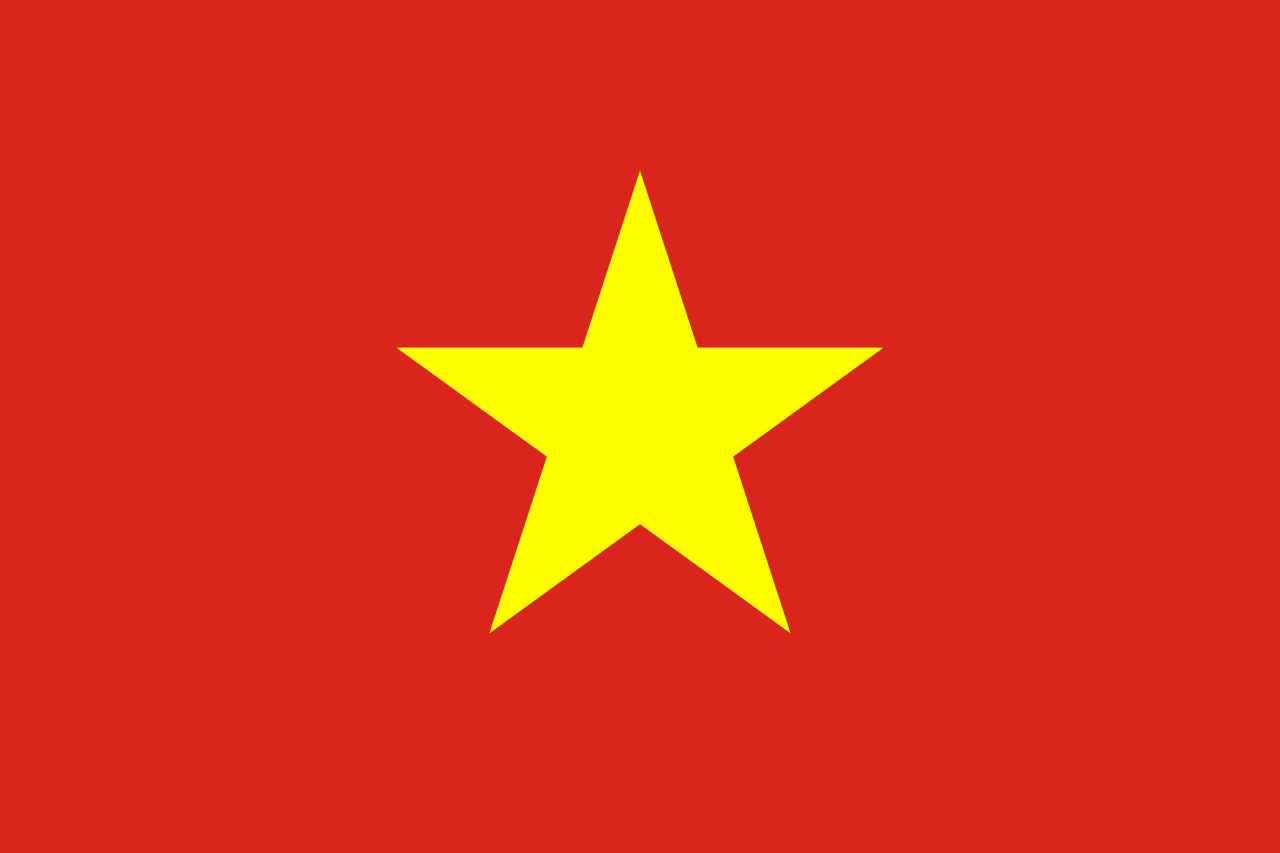 WHAT COUNTRY IS IT?
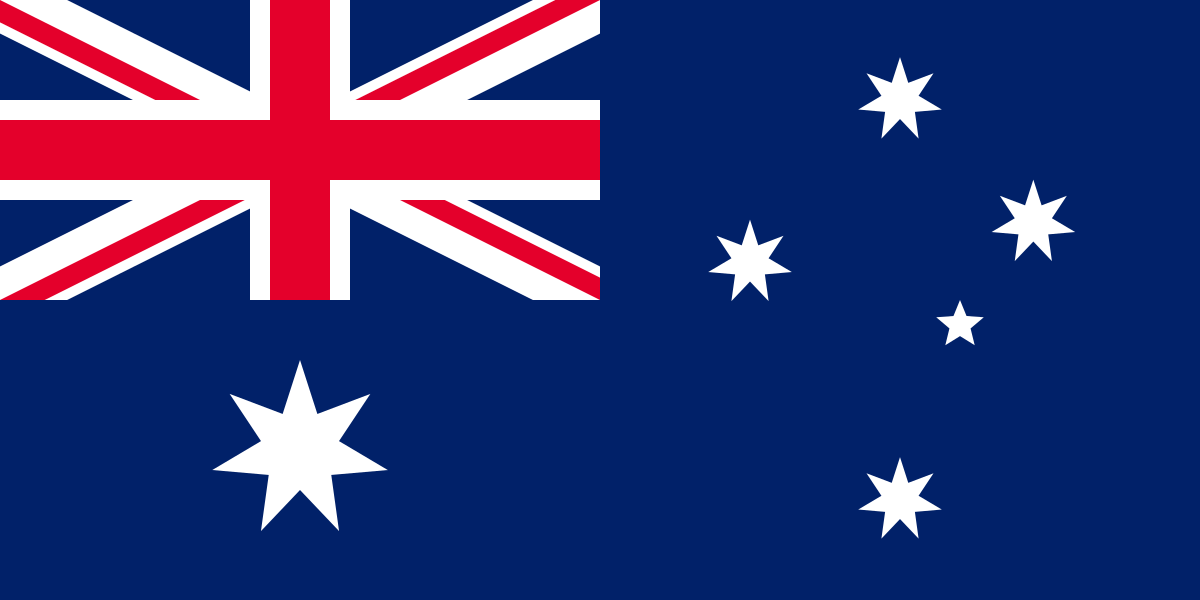 LIST 5 THINGS ABOUT AUSTRALIA!
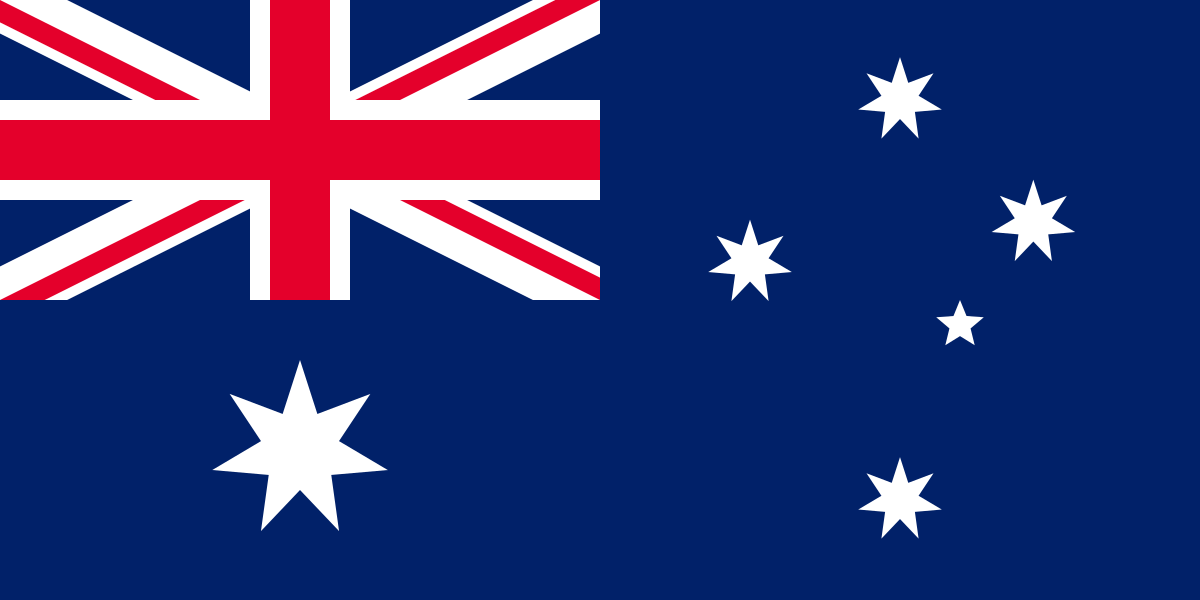 It’s time to learn …
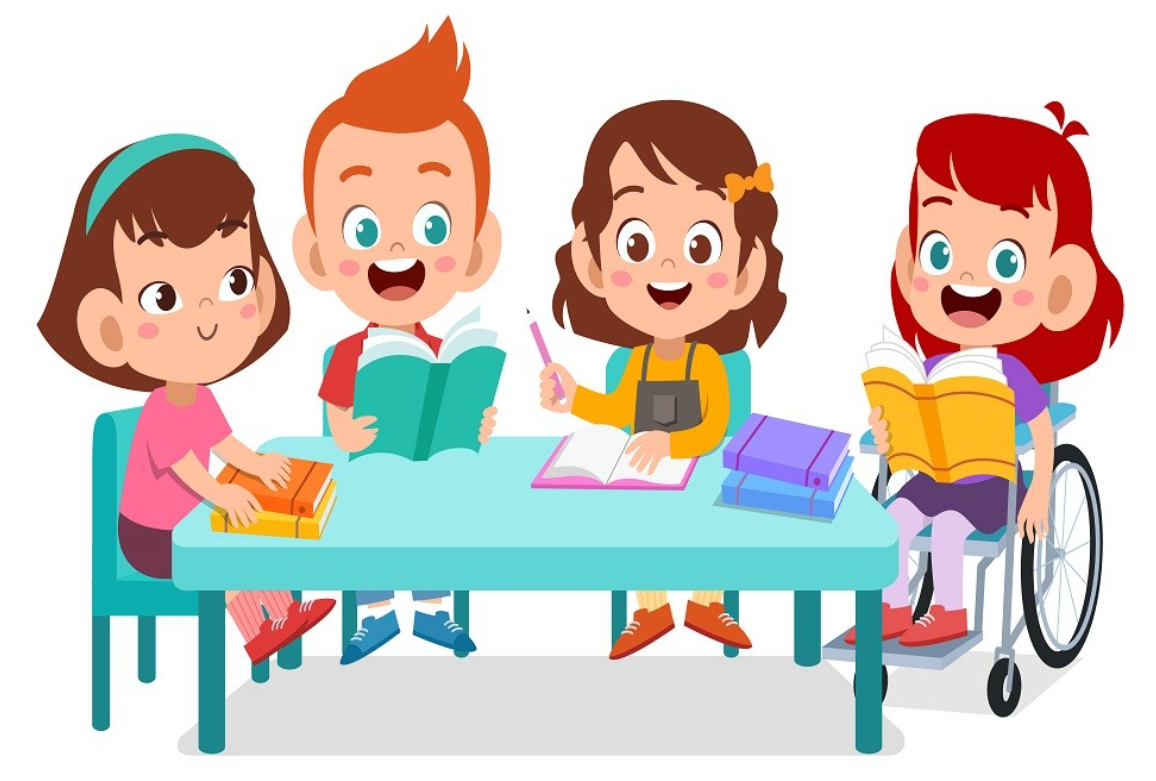 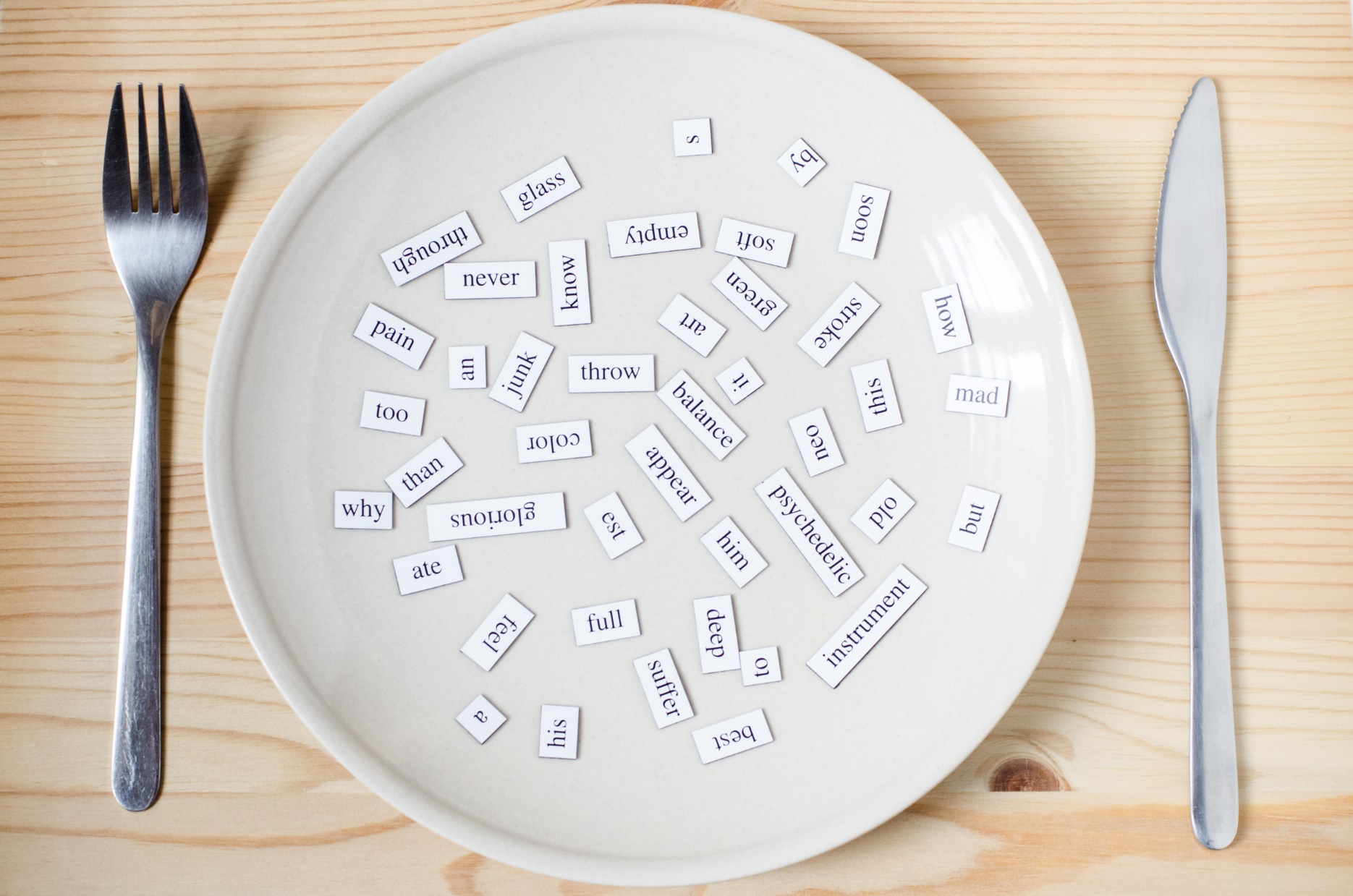 New words
salad, 
pasta, 
pancakes, 
spring rolls, 
soup.
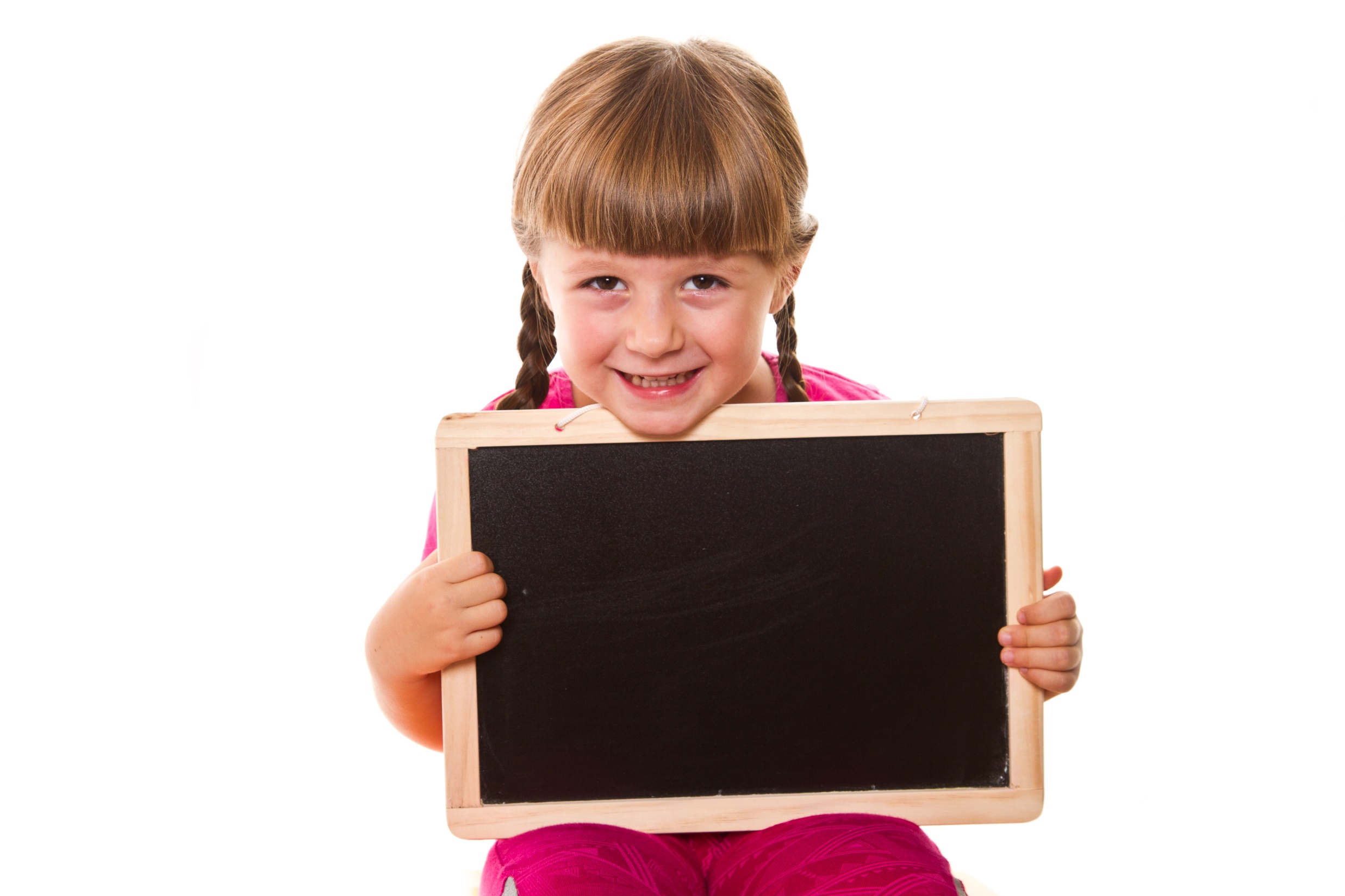 Presentation
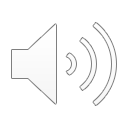 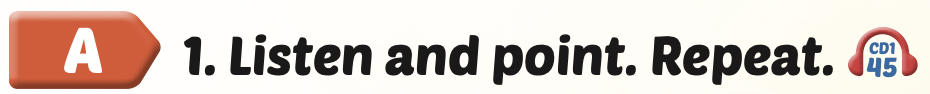 Click the icon to hear the sound.
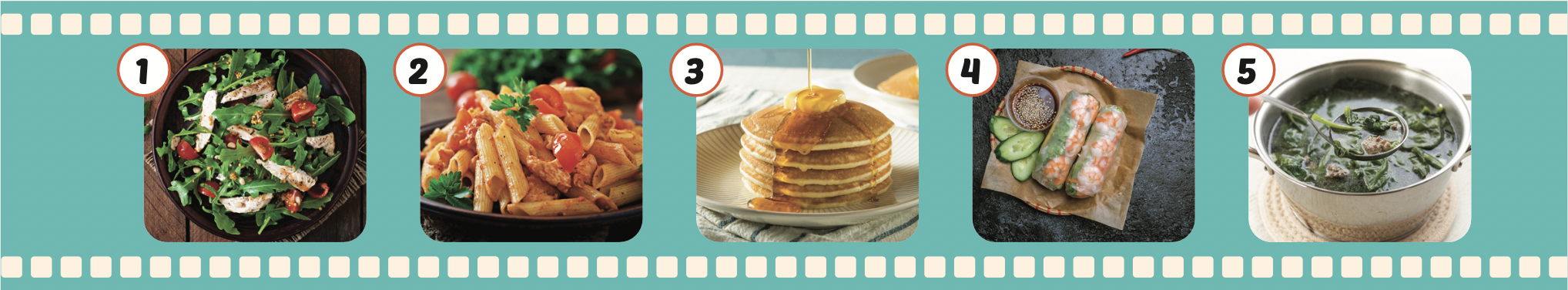 soup
pancakes
salad
spring rolls
pasta
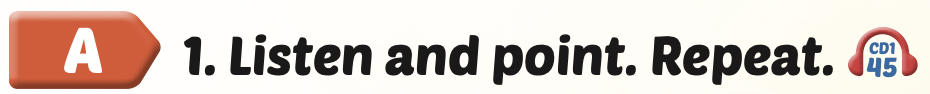 Click the picture to hear the sound.
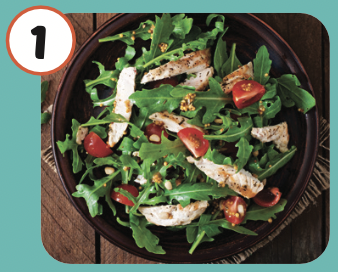 salad
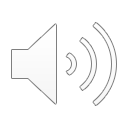 /ˈsæləd/ 
món rau trộn
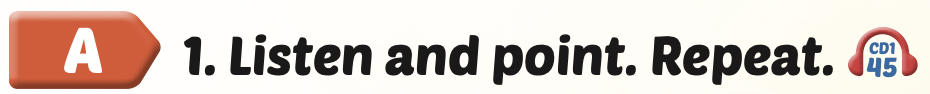 Click the picture to hear the sound.
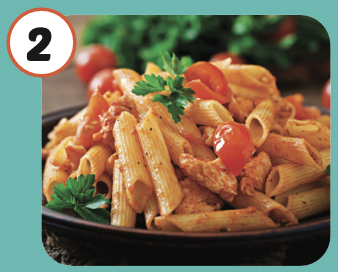 pasta
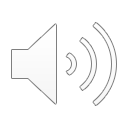 /ˈpɑːstə/ 
mì ống, mì sợi
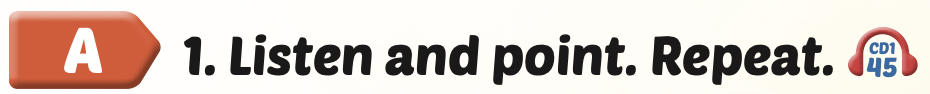 Click the picture to hear the sound.
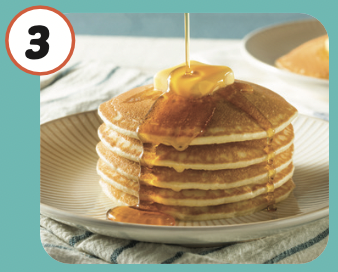 pancakes
/ˈpænkeɪks/ 
bánh kếp
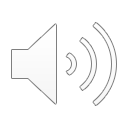 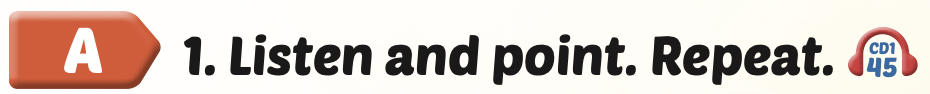 Click the picture to hear the sound.
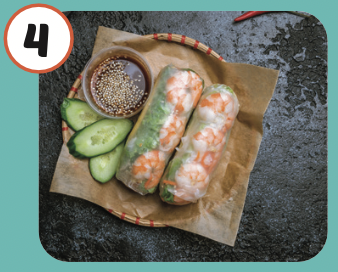 spring rolls
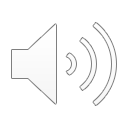 /ˌsprɪŋ ˈroʊlz/ 
món cuốn(nem rán, chả giò)
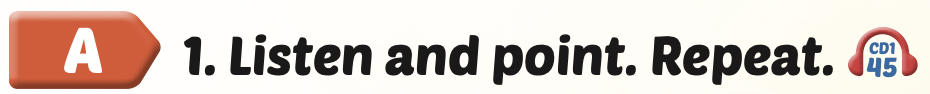 Click the picture to hear the sound.
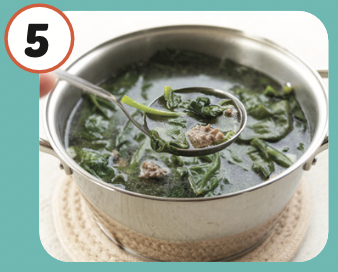 soup
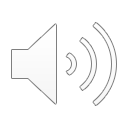 /suːp/ 
món xúp
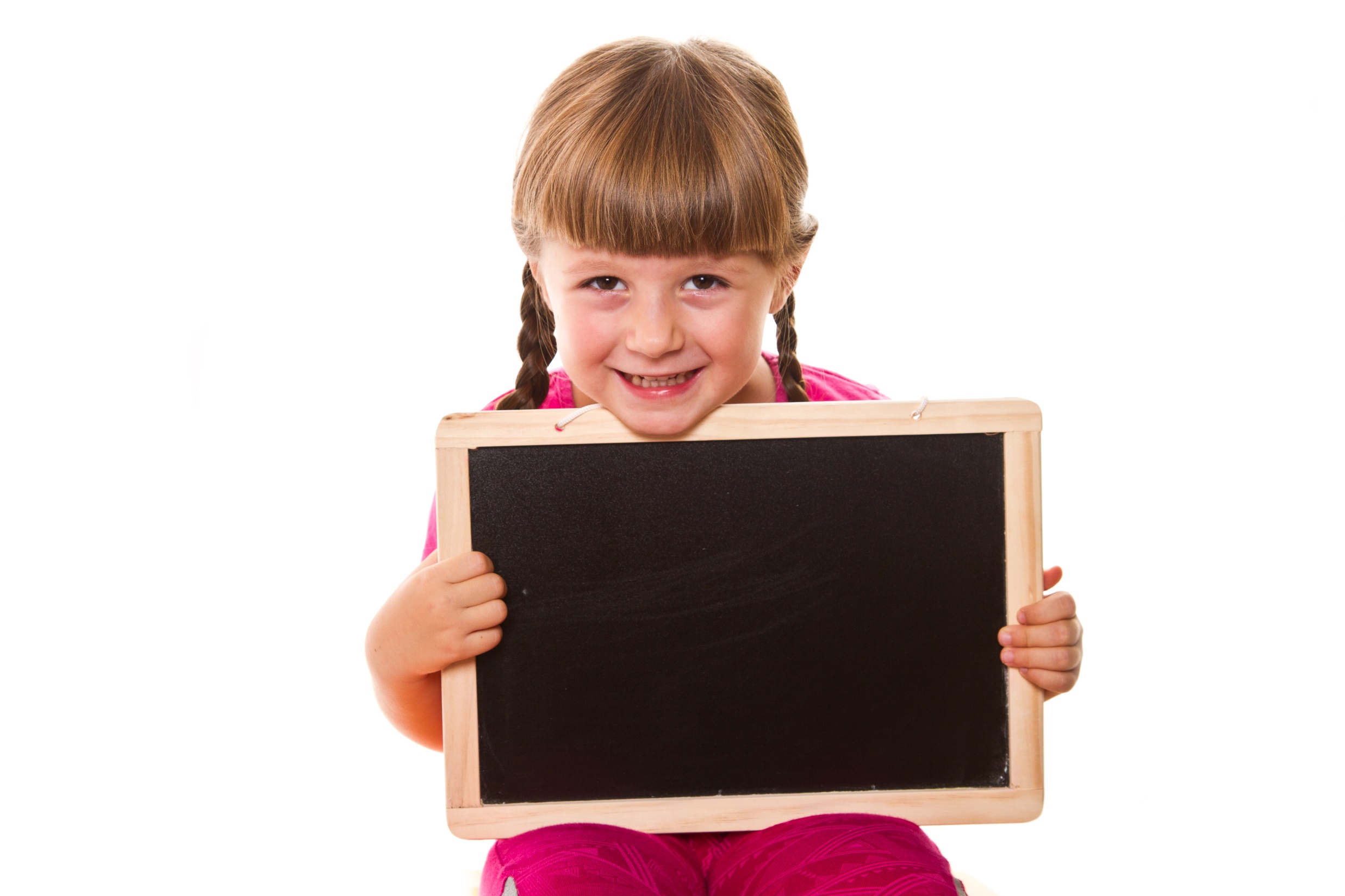 Practice
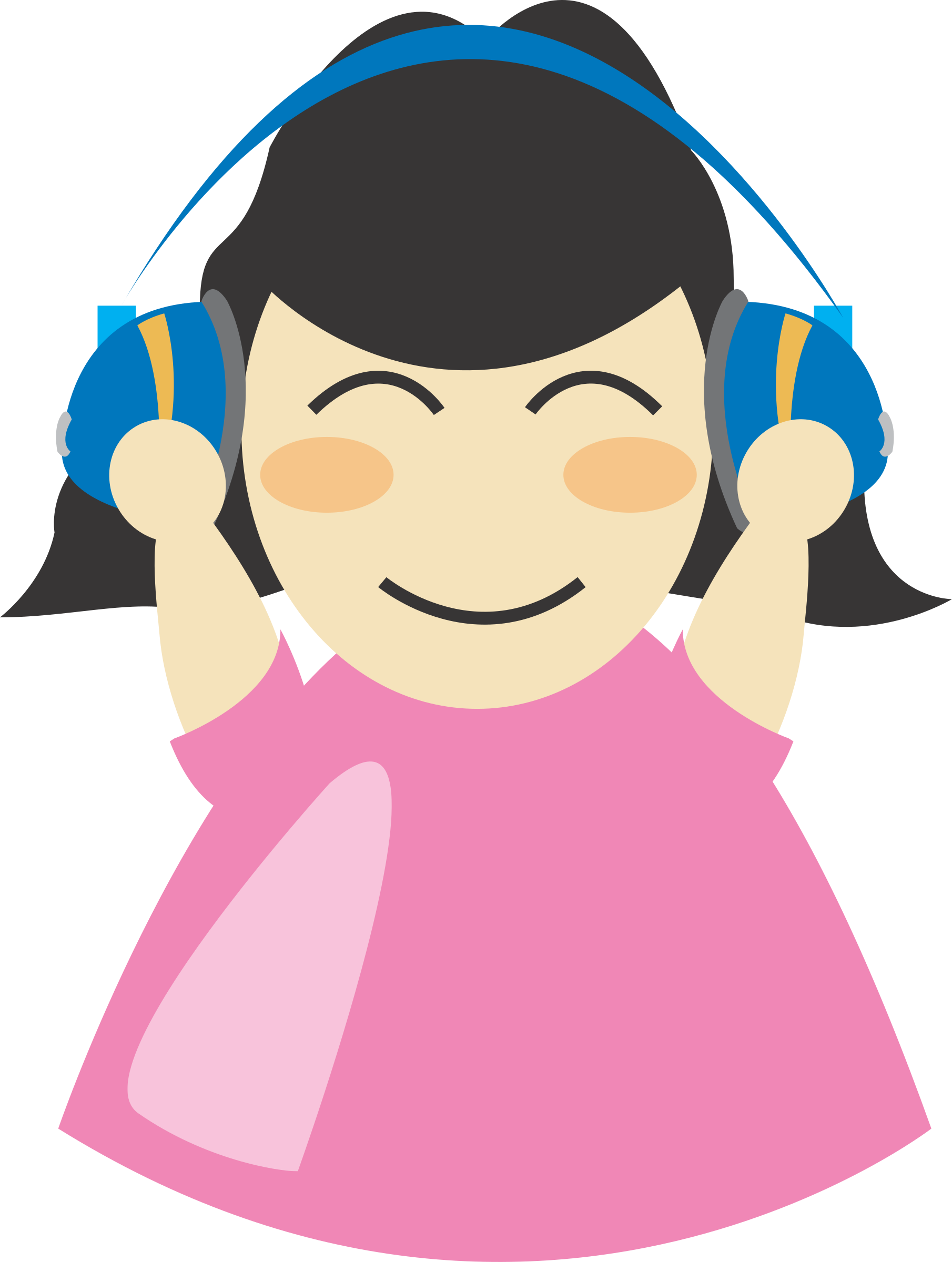 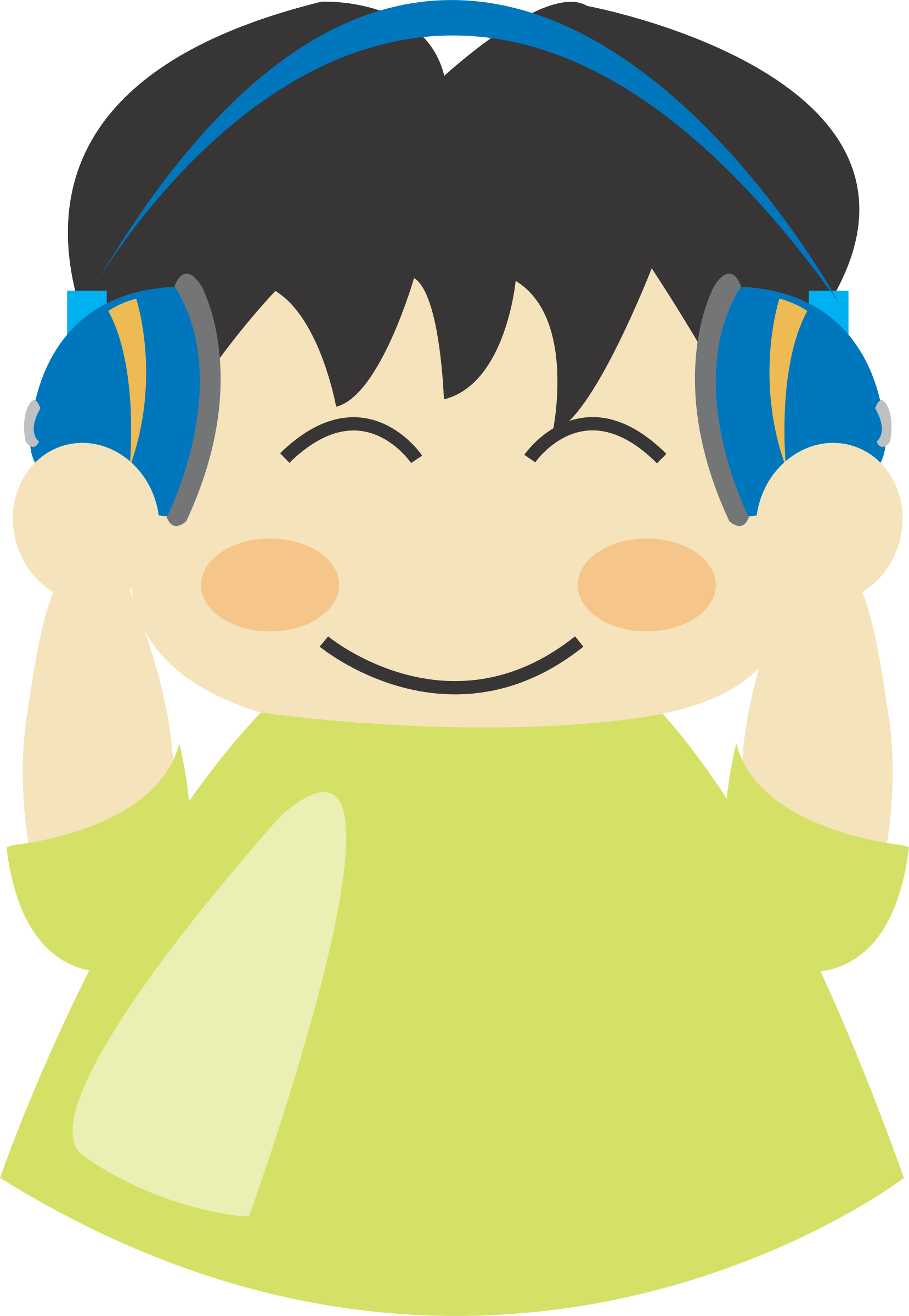 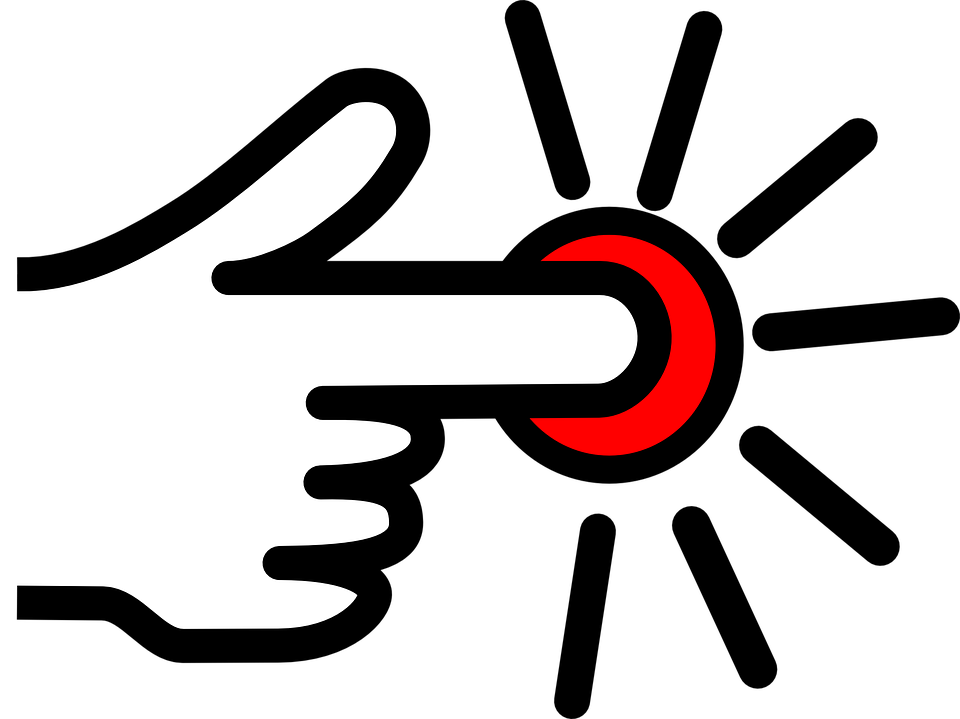 LISTEN AND CHOOSE
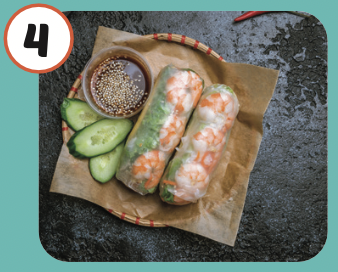 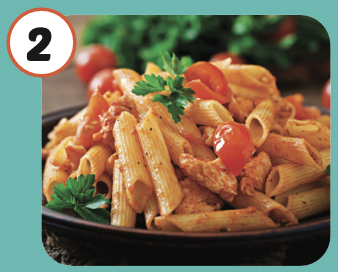 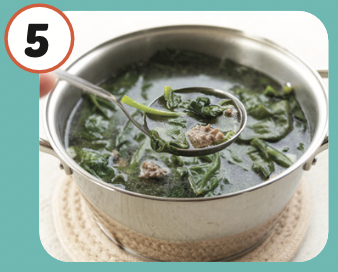 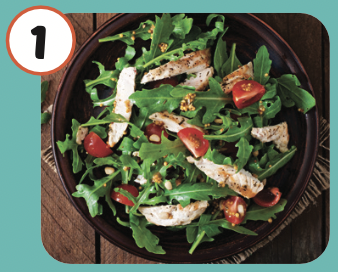 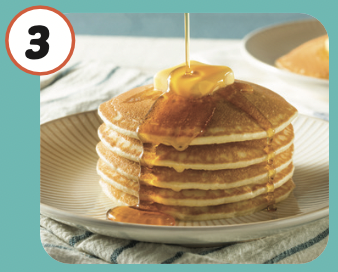 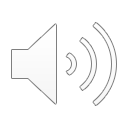 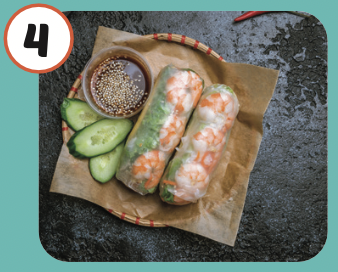 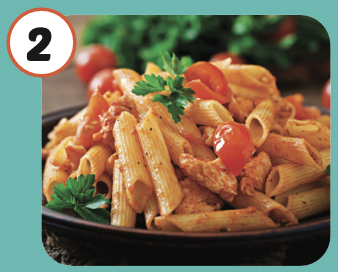 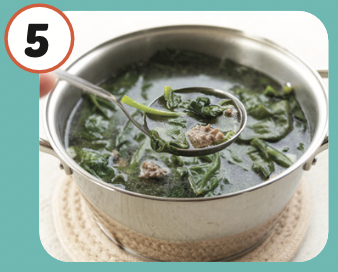 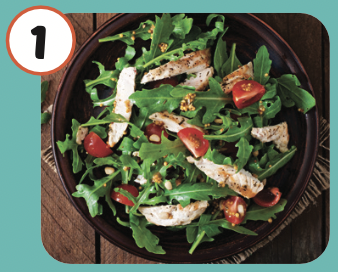 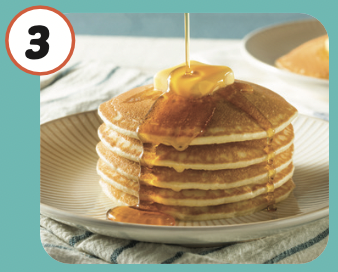 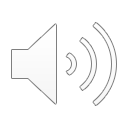 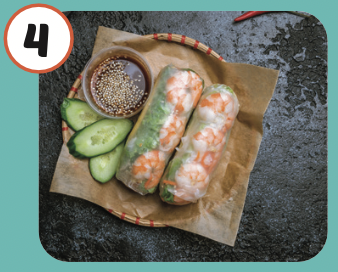 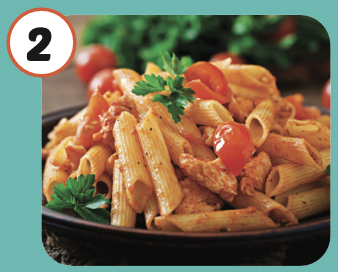 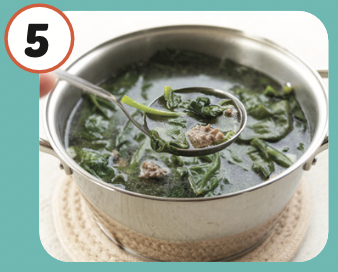 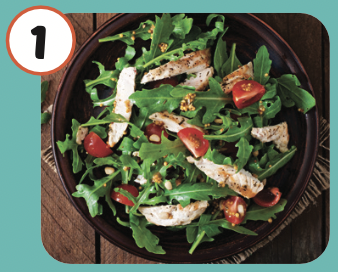 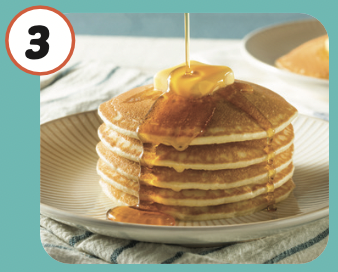 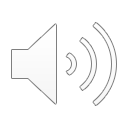 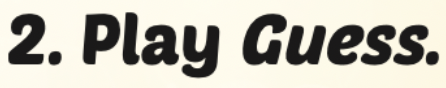 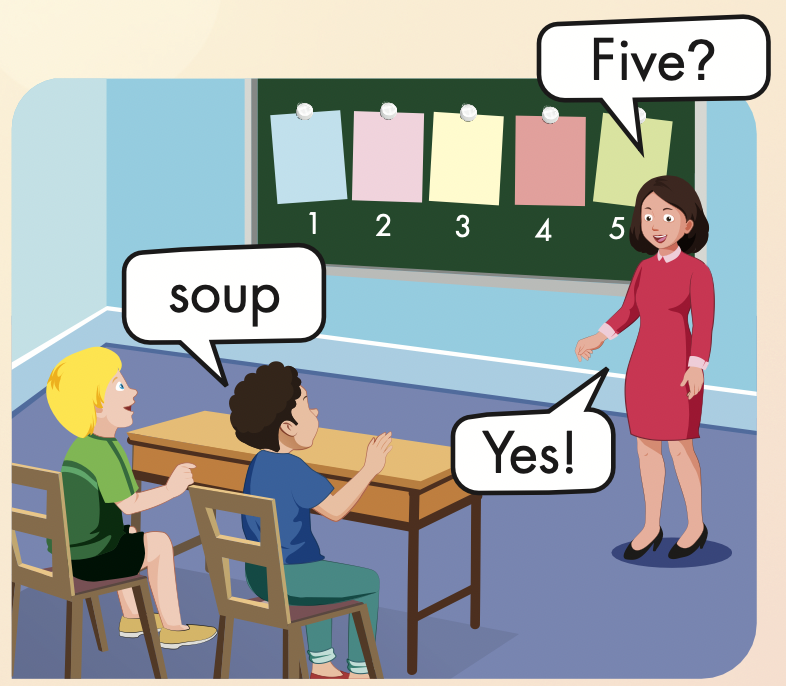 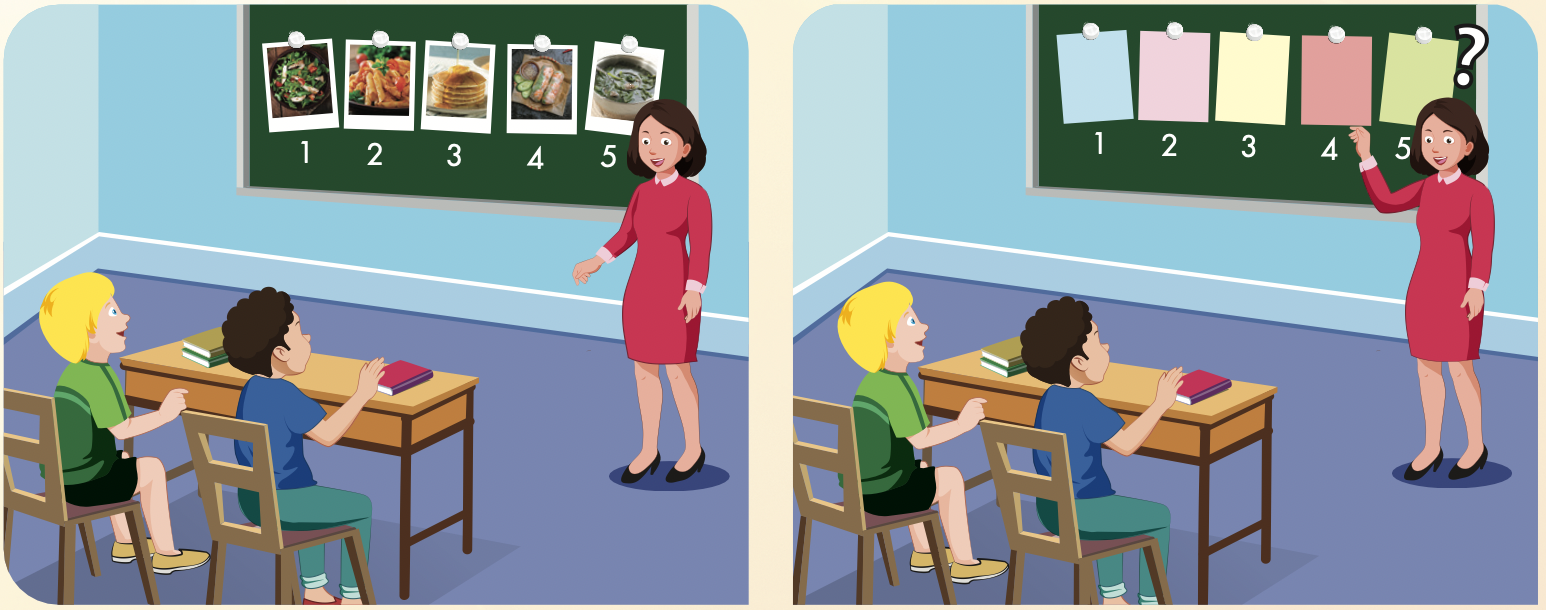 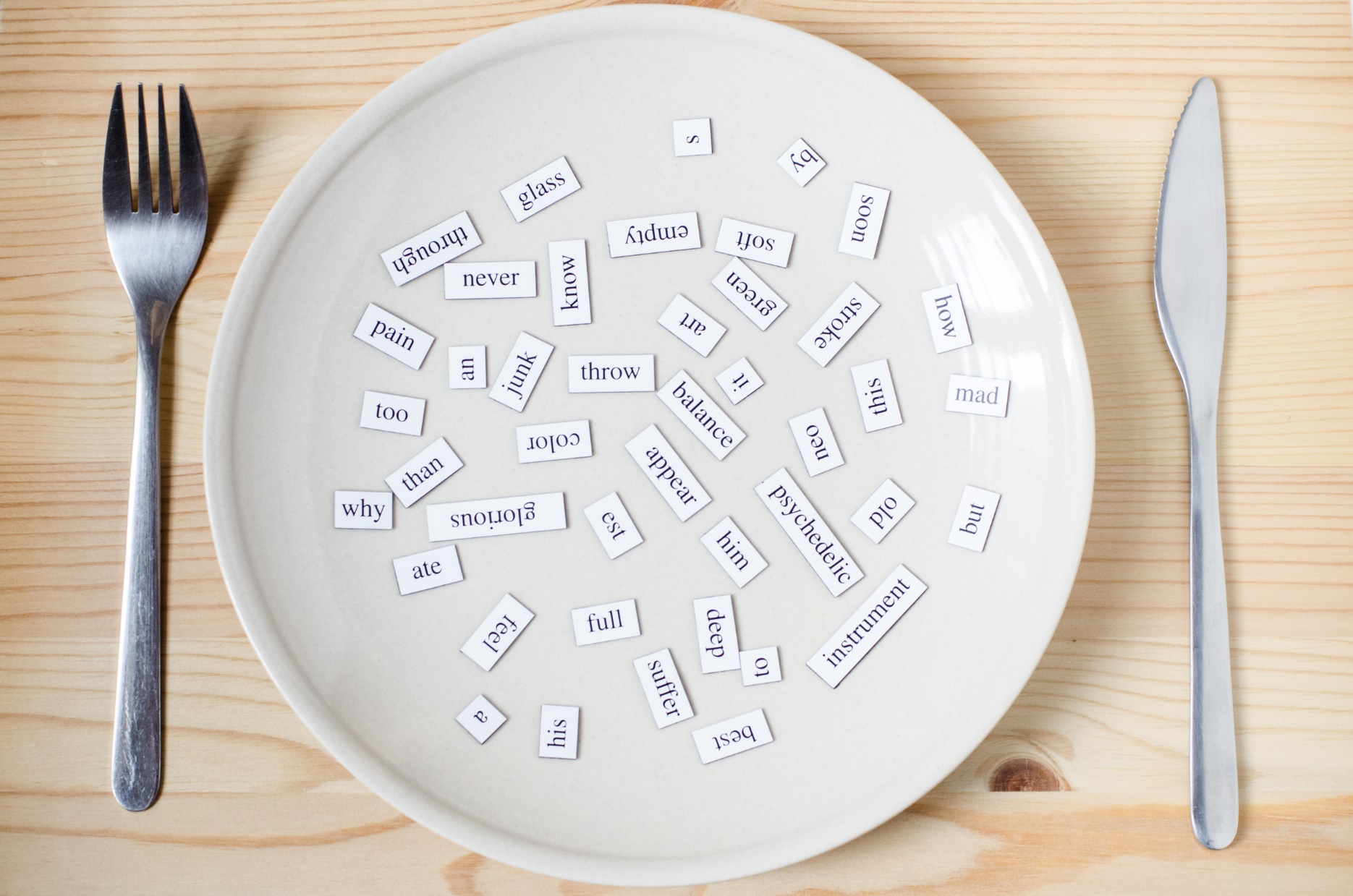 Structures
I can make pasta, but I can't make soup.
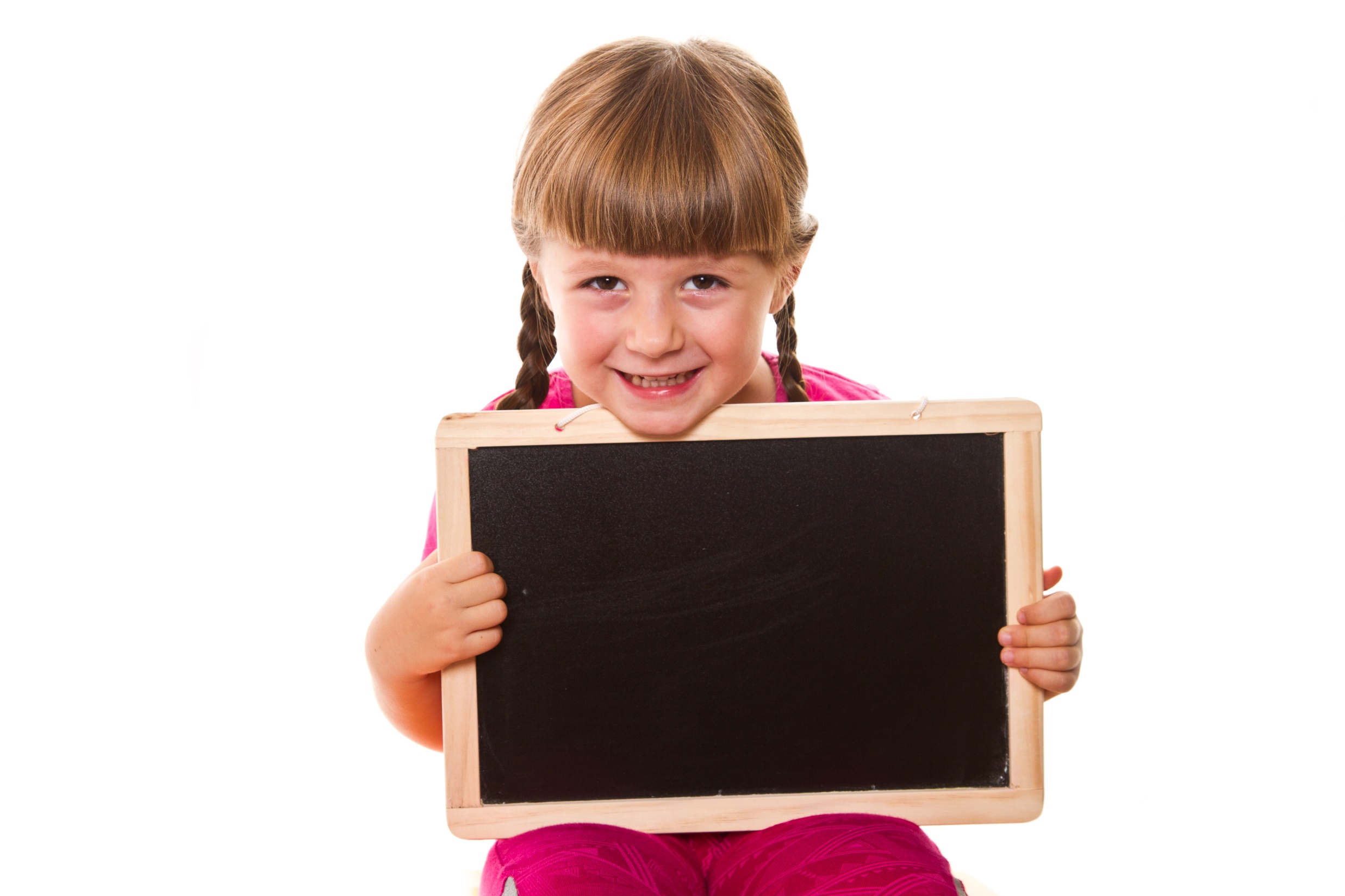 Presentation
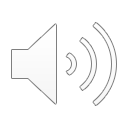 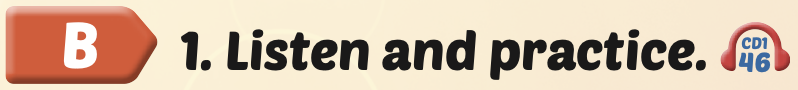 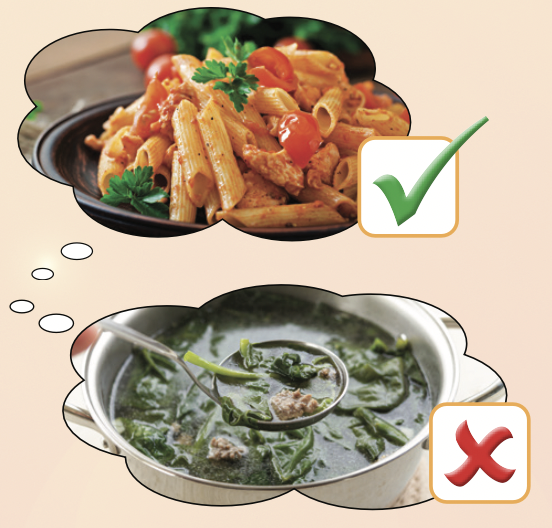 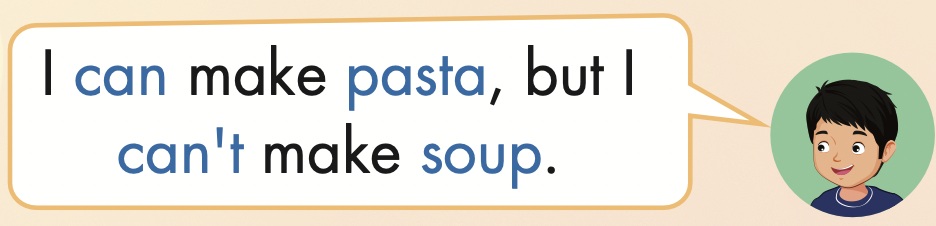 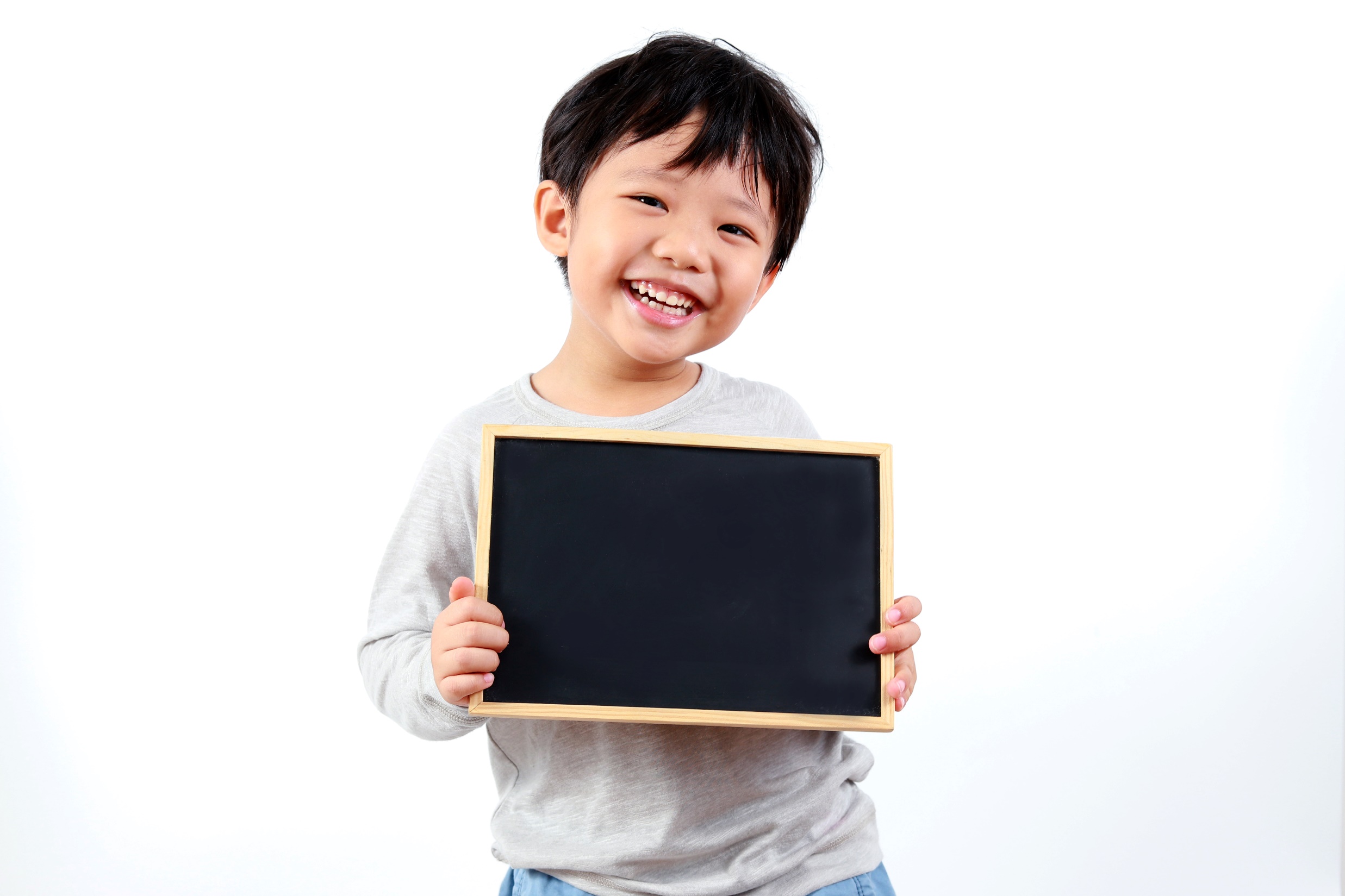 Practice
I
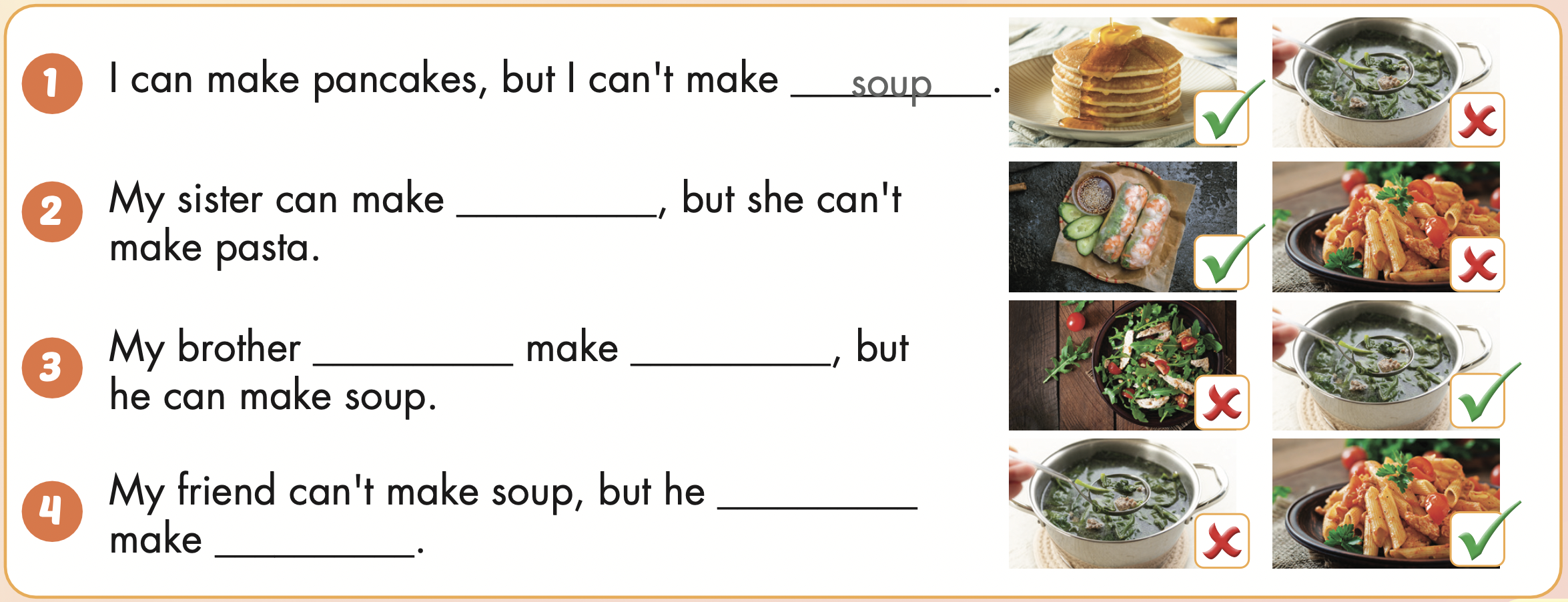 I can make pancakes, but I can’t make soup.
My sister
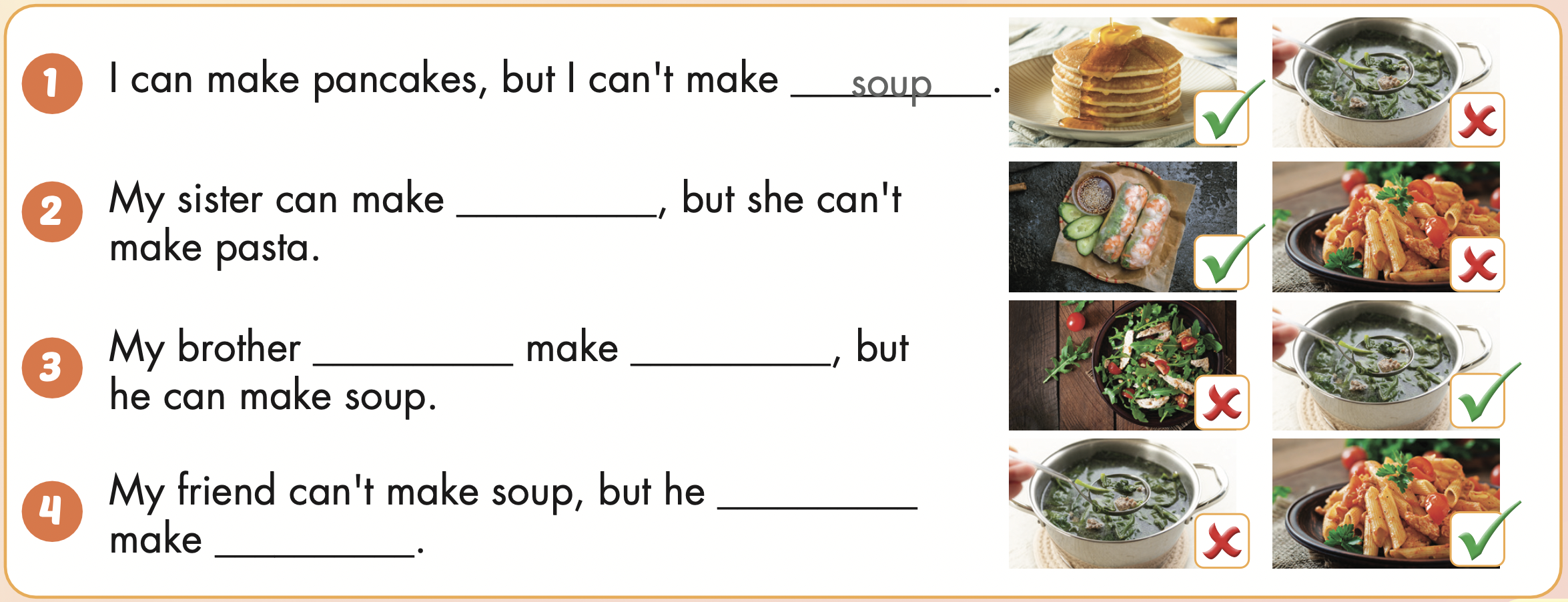 My sister can make spring rolls, but she can’t make pasta.
My brother
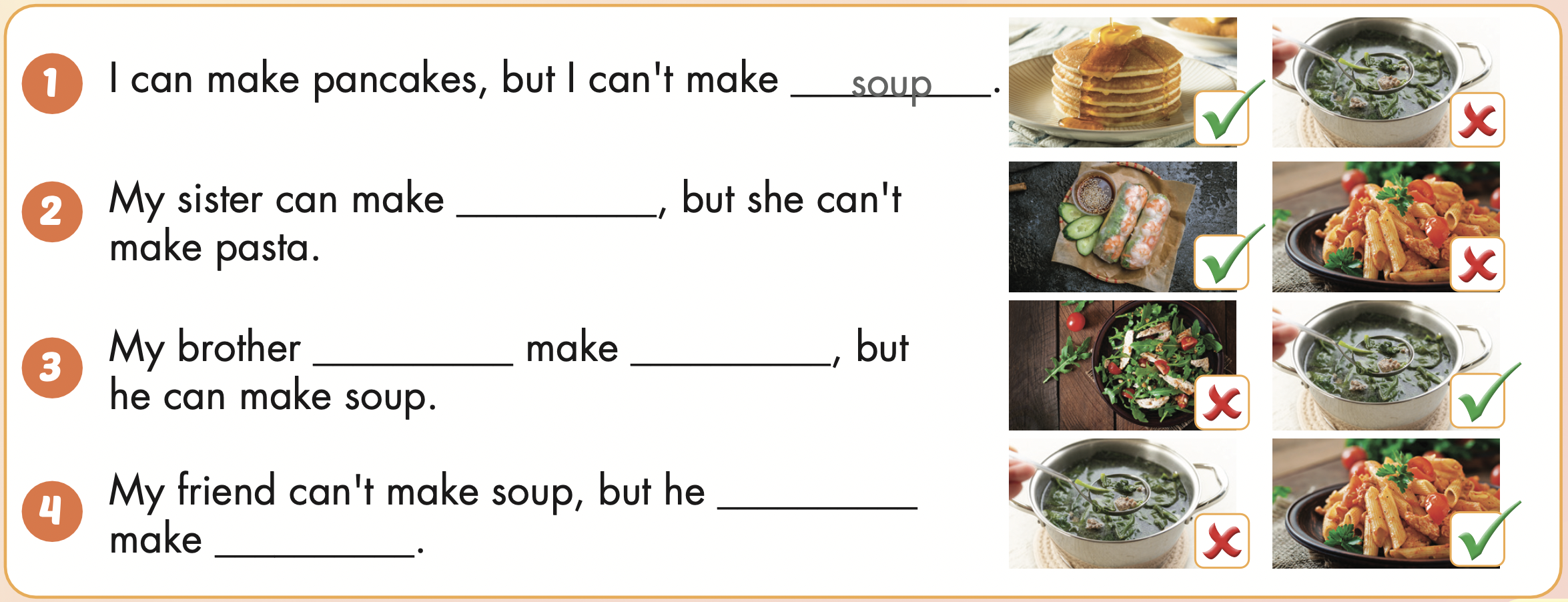 My brother can’t make salad, but he can make soup.
My friend
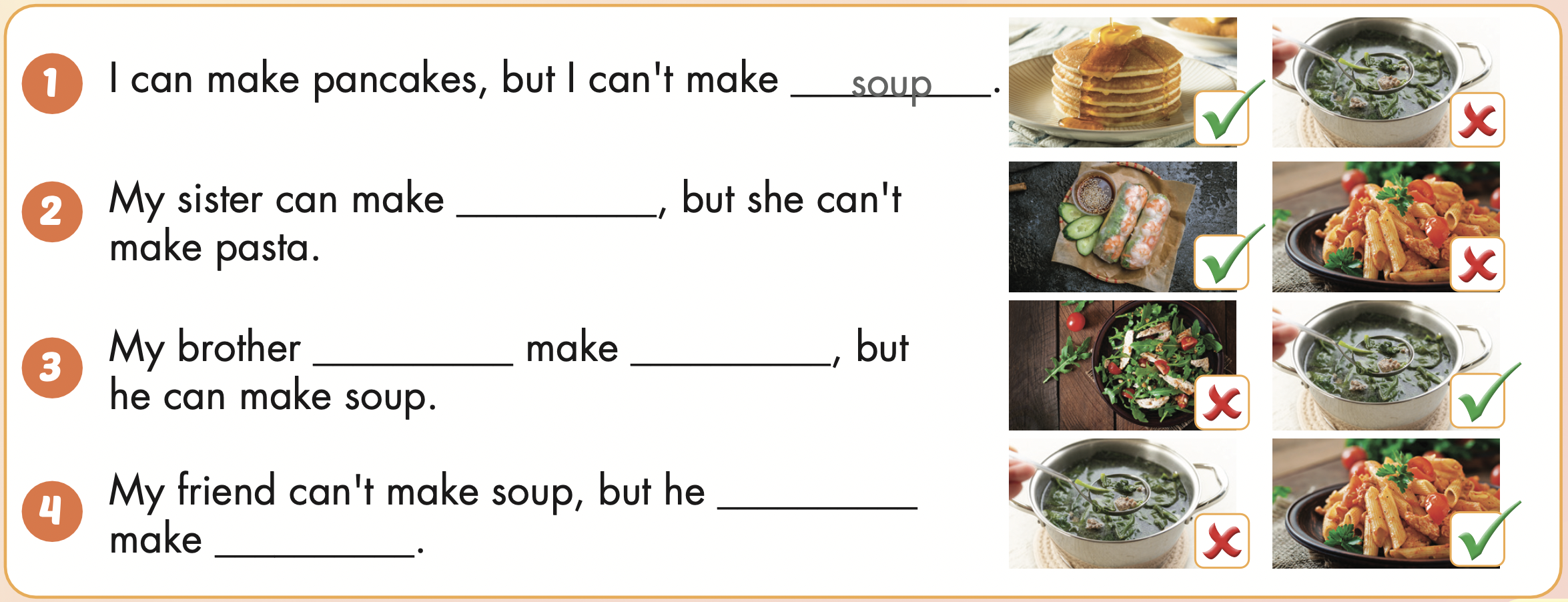 My friend can’t make soup, but he can make pasta.
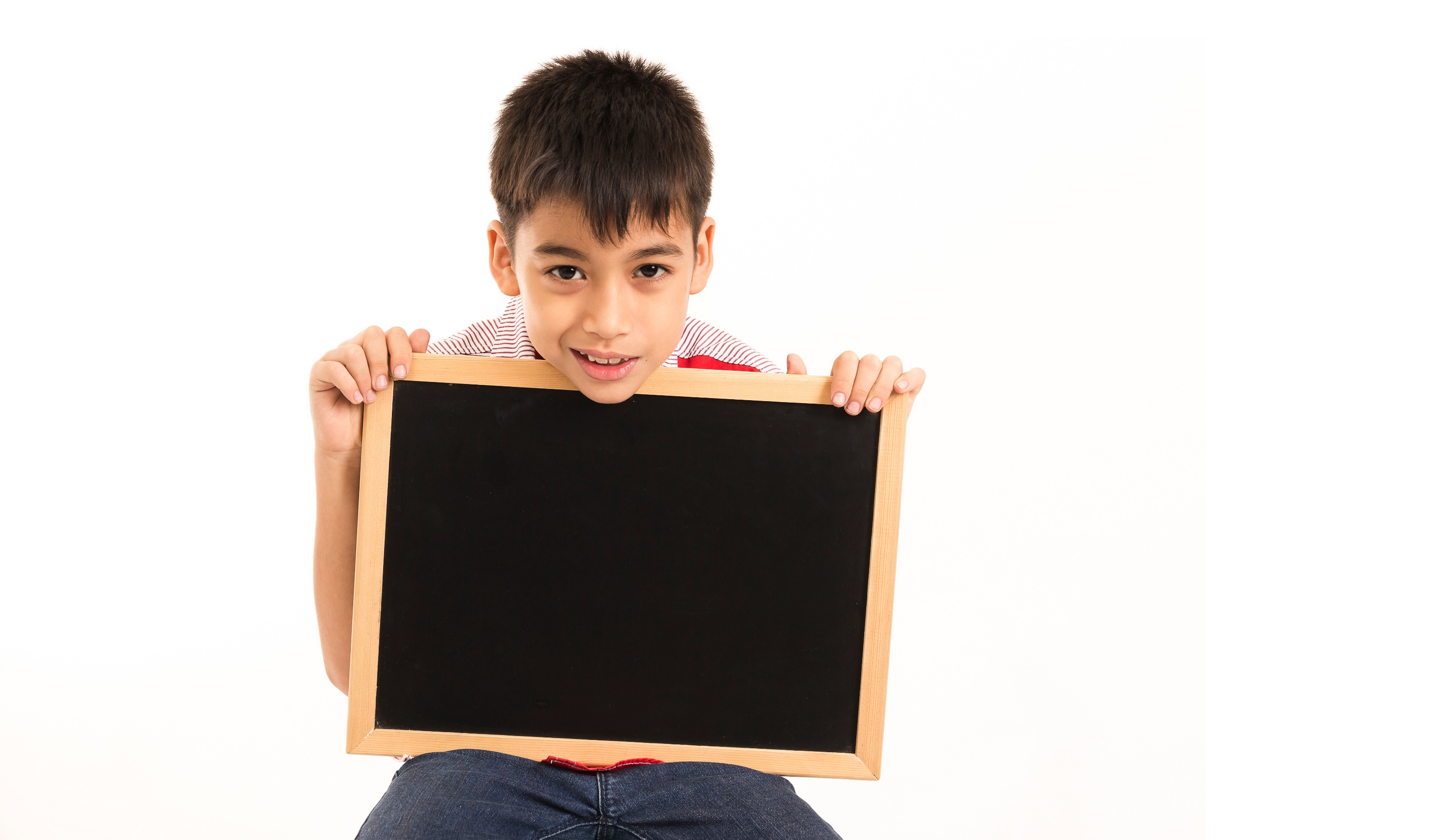 Writing
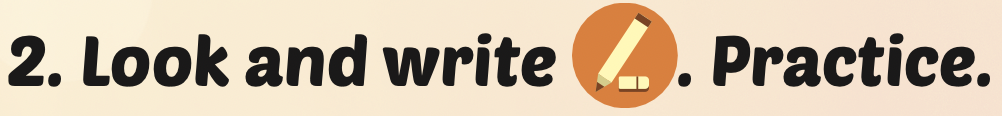 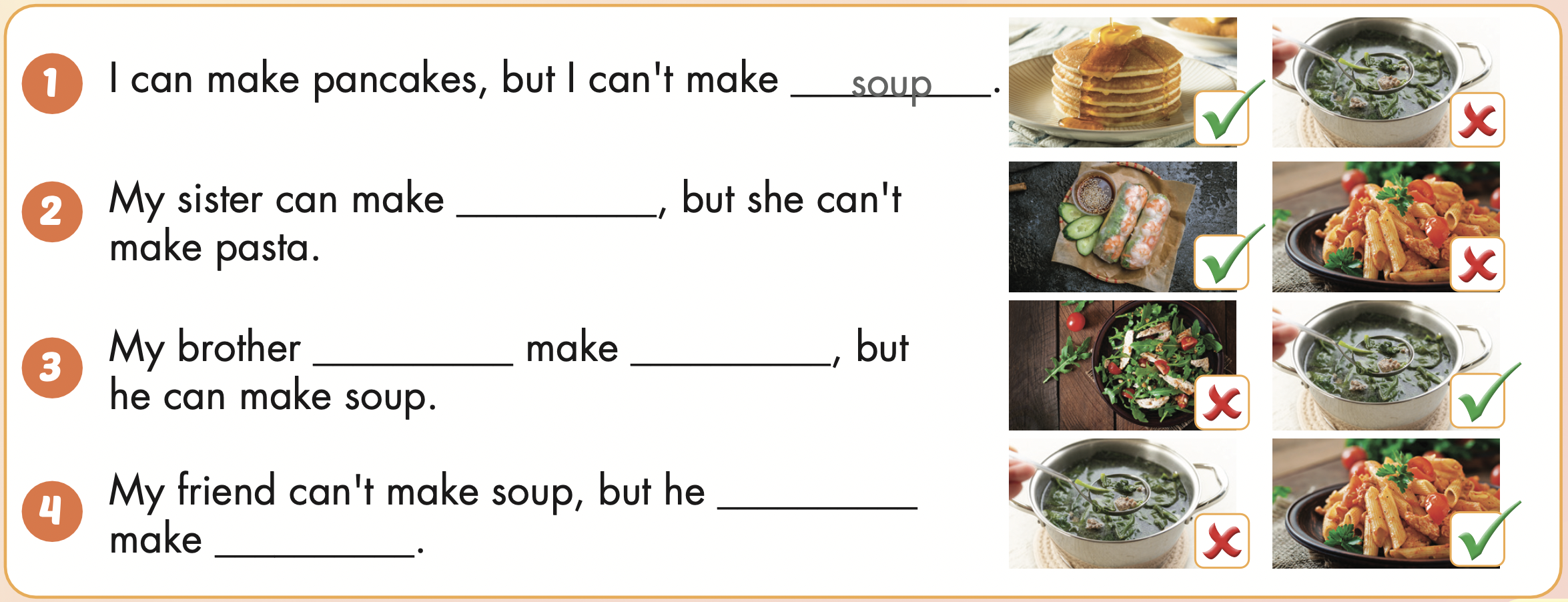 spring rolls
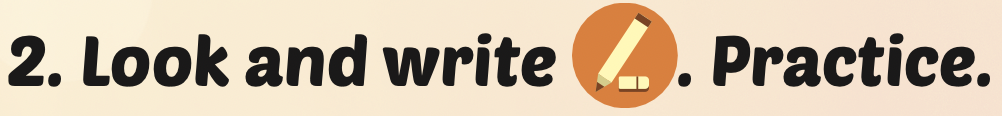 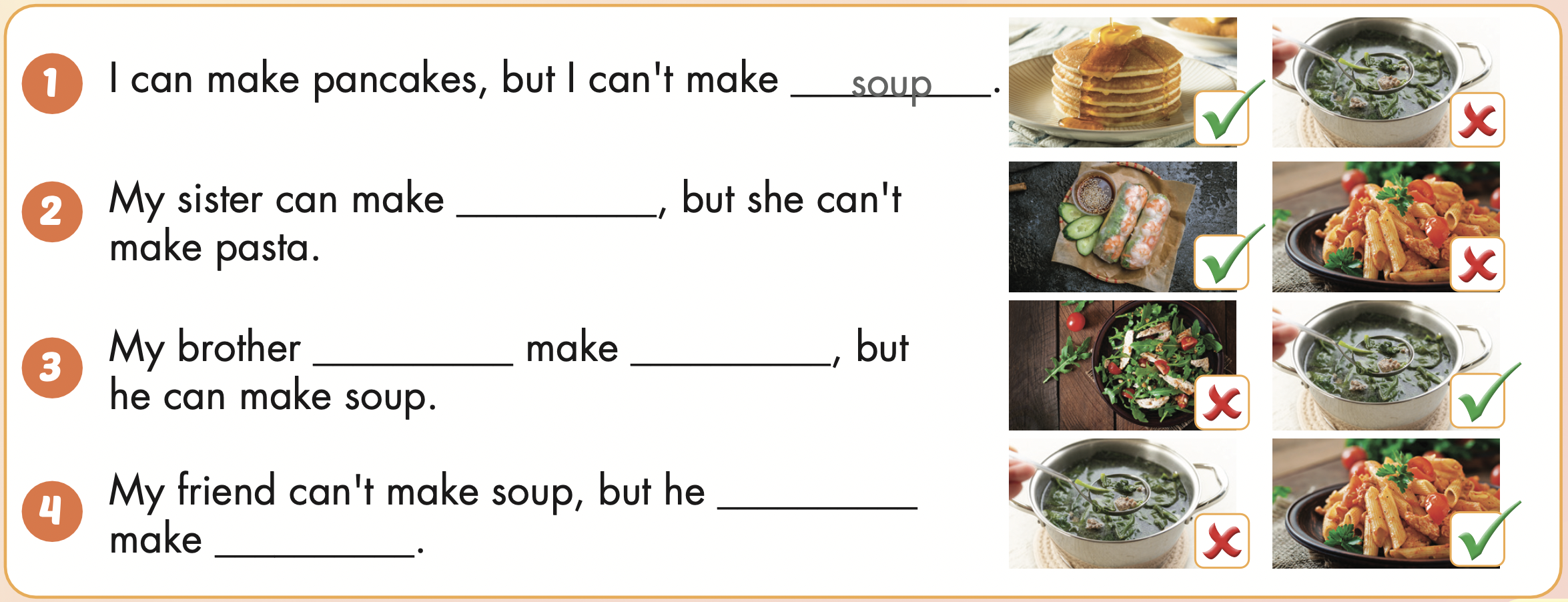 can’t
salad
can
pasta
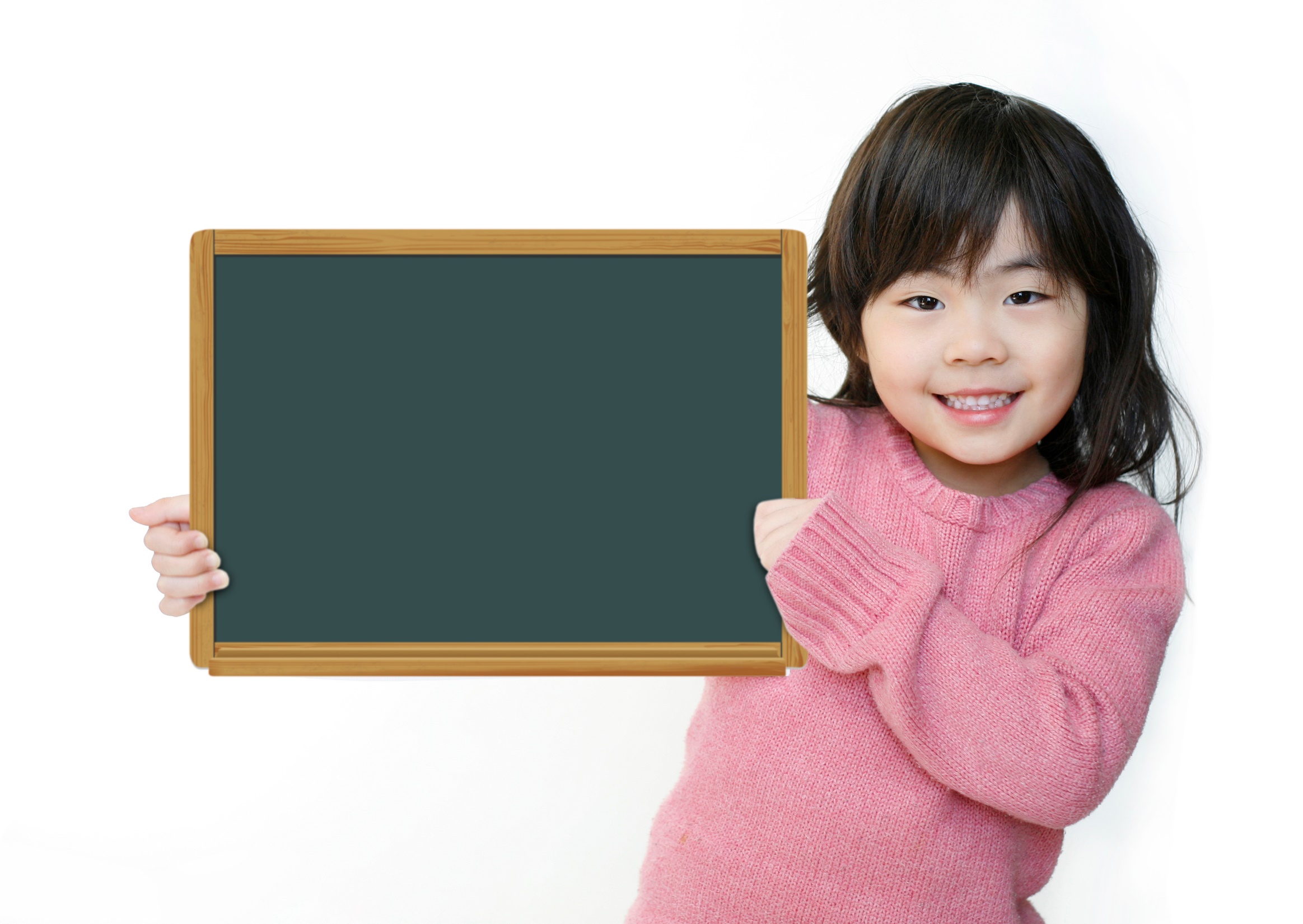 Production
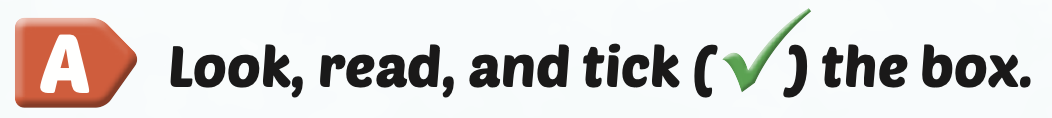 Extra Practice 
WB, page 18
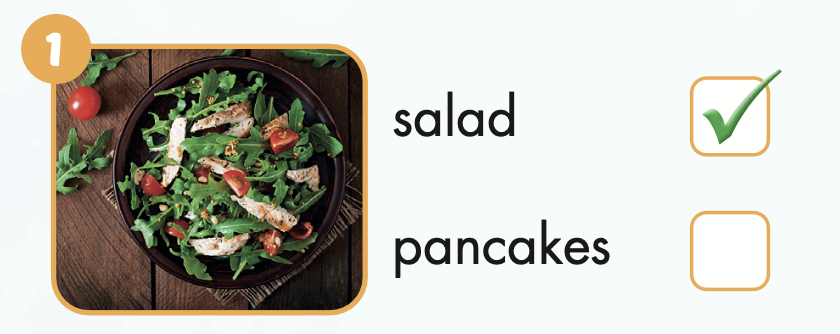 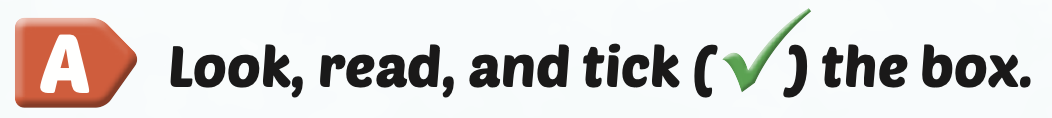 Extra Practice 
WB, page 18
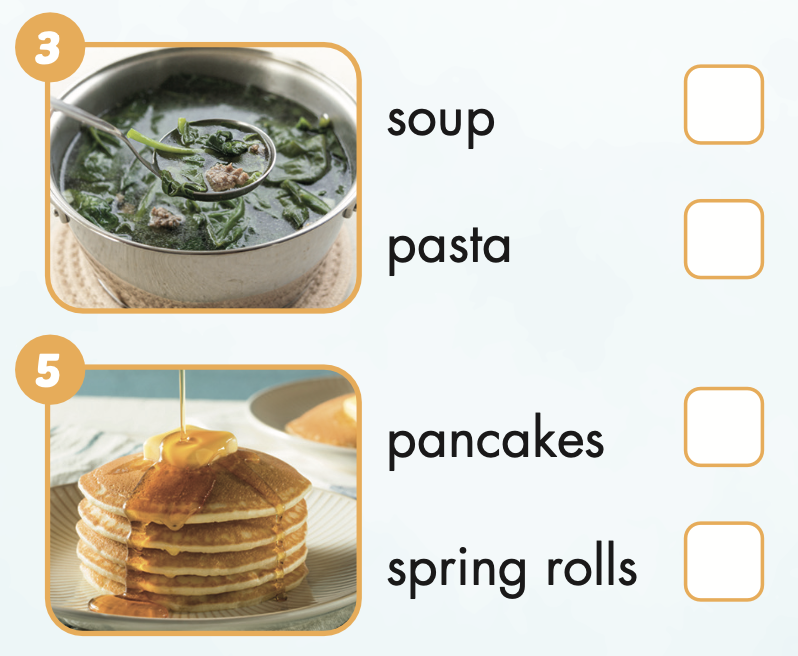 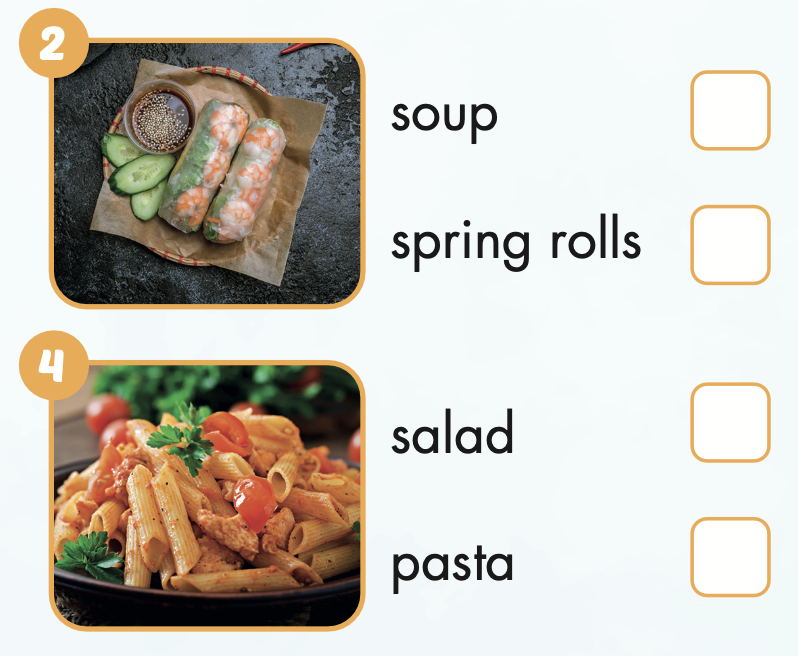 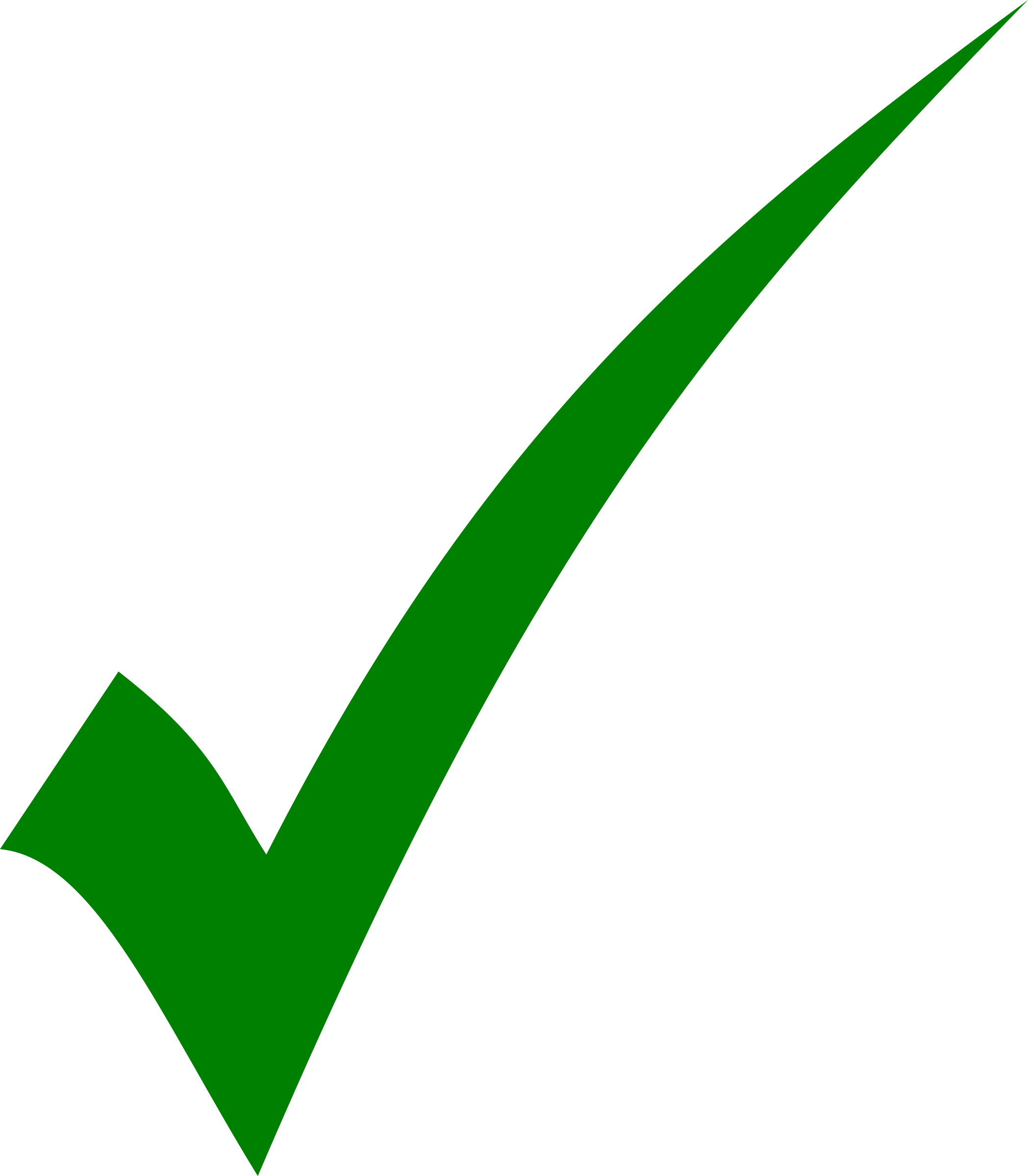 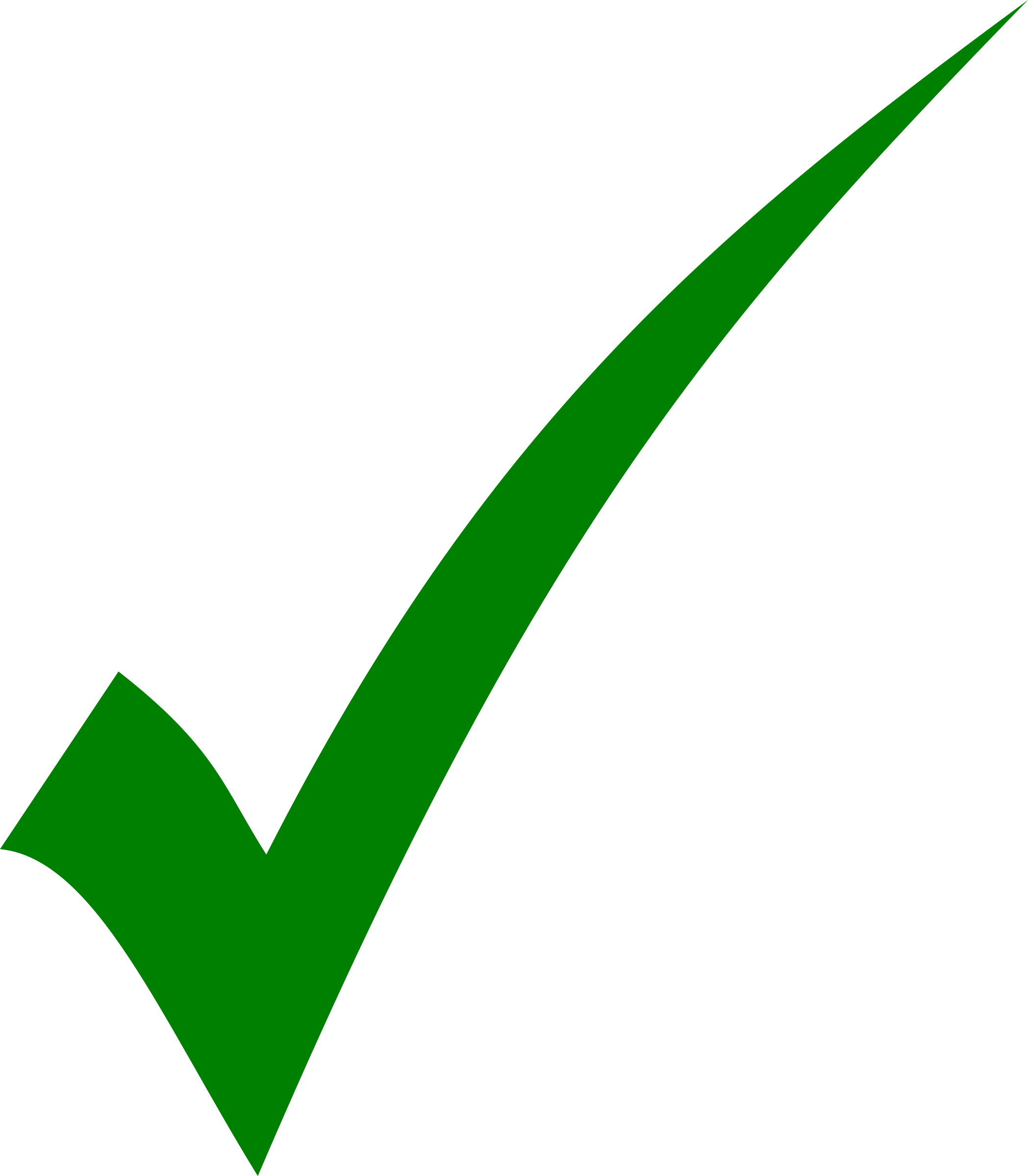 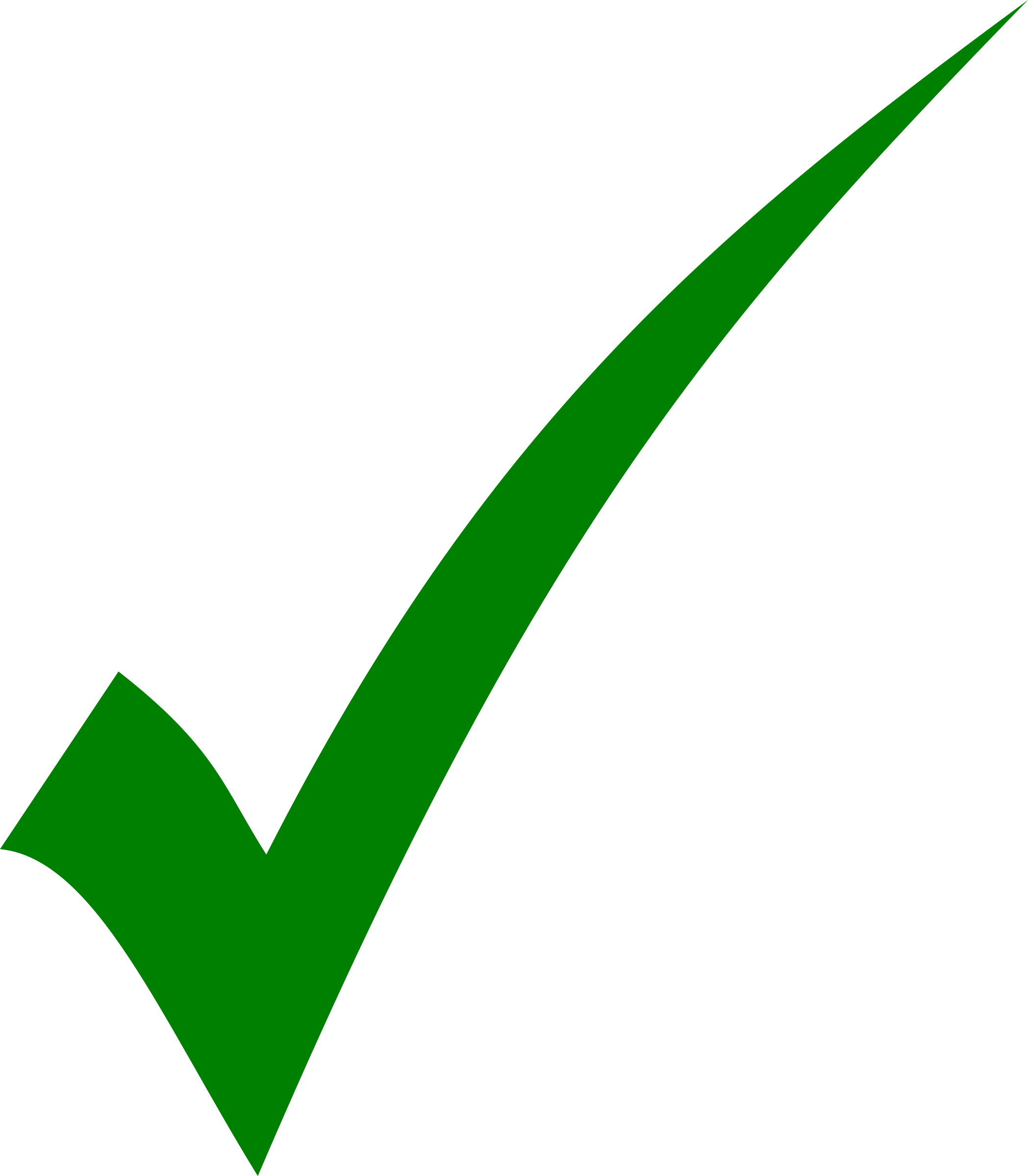 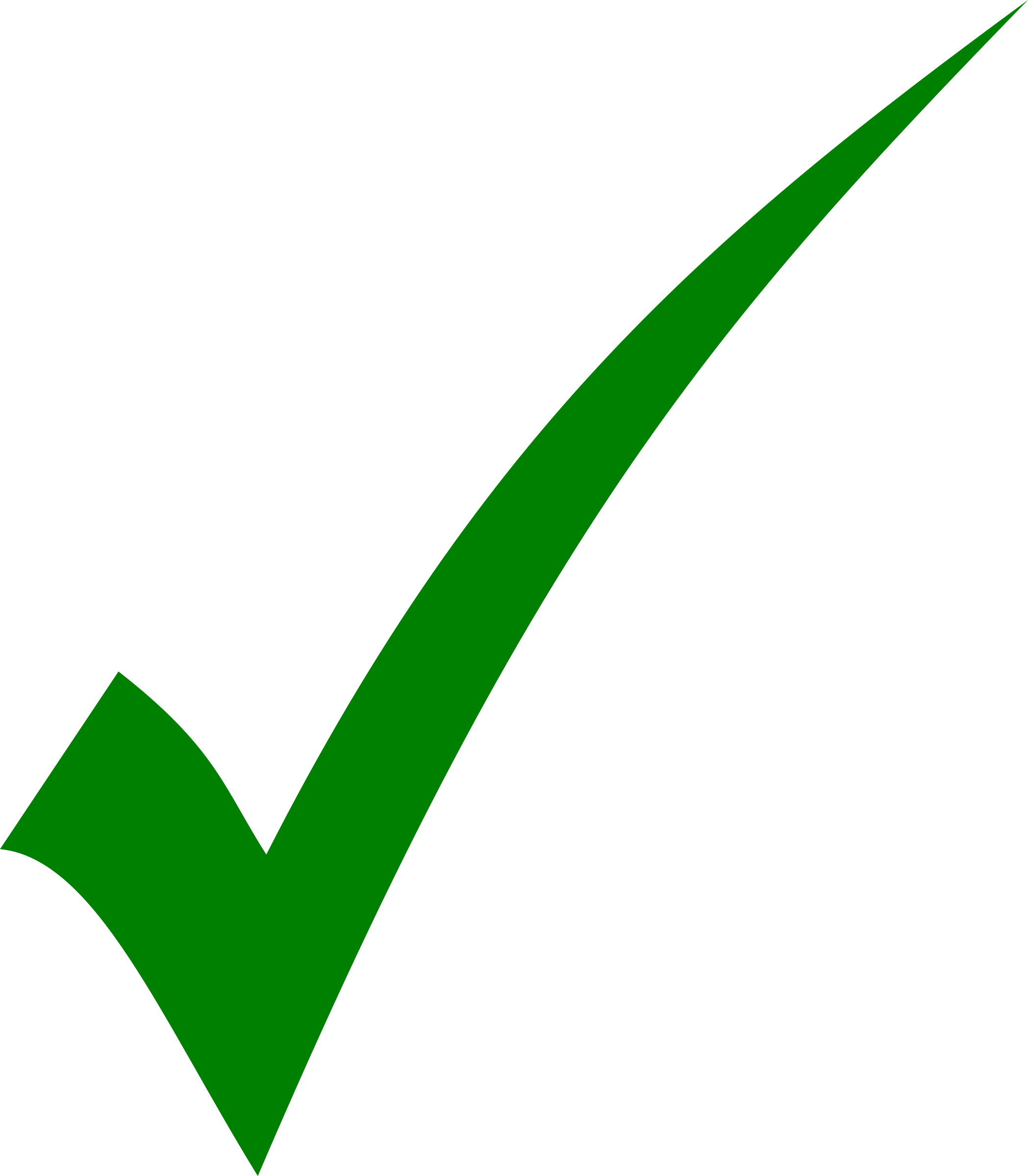 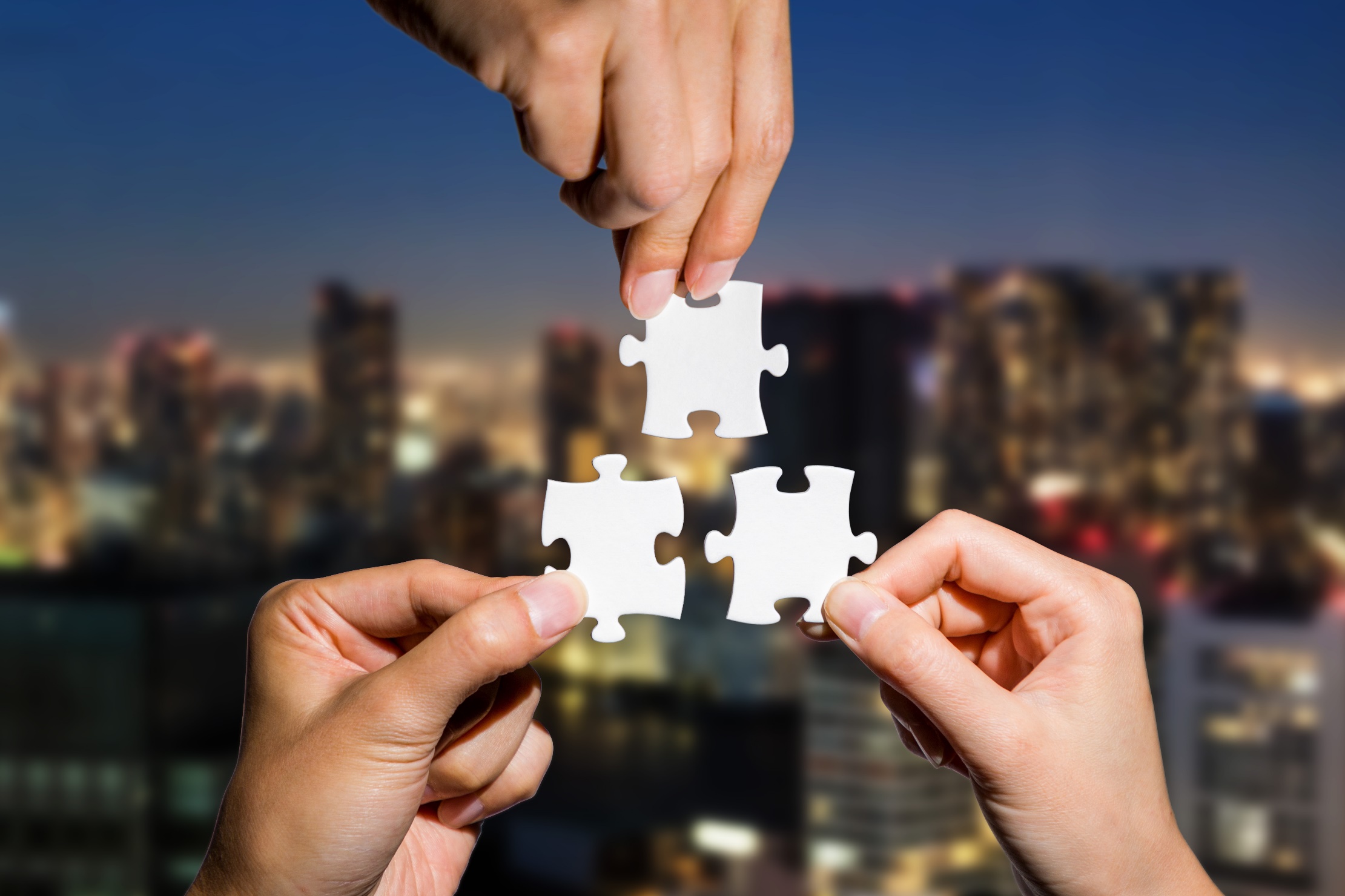 CONSOLIDATION
Draw and write: 
What food can you make? What food can’t you make?
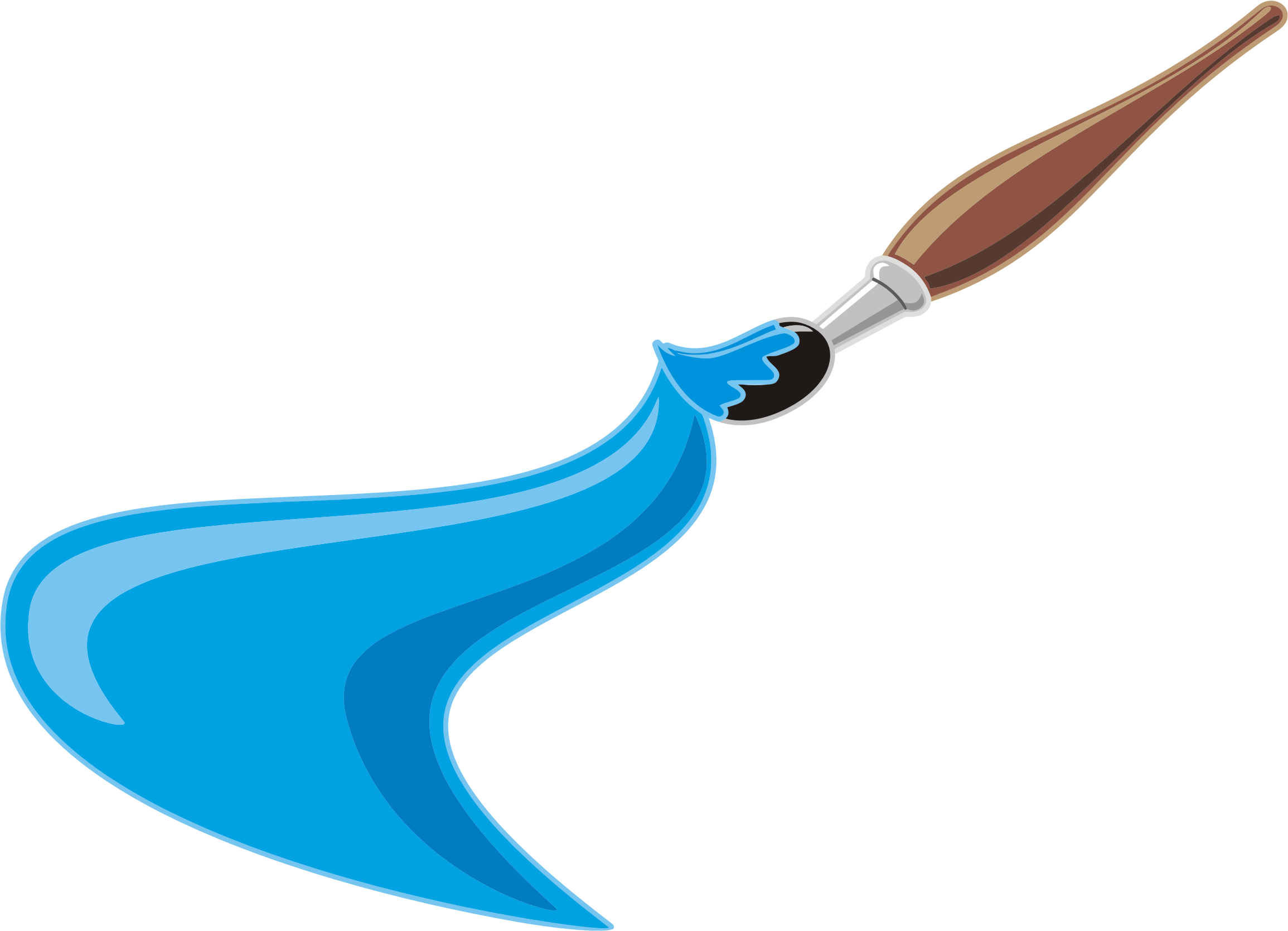 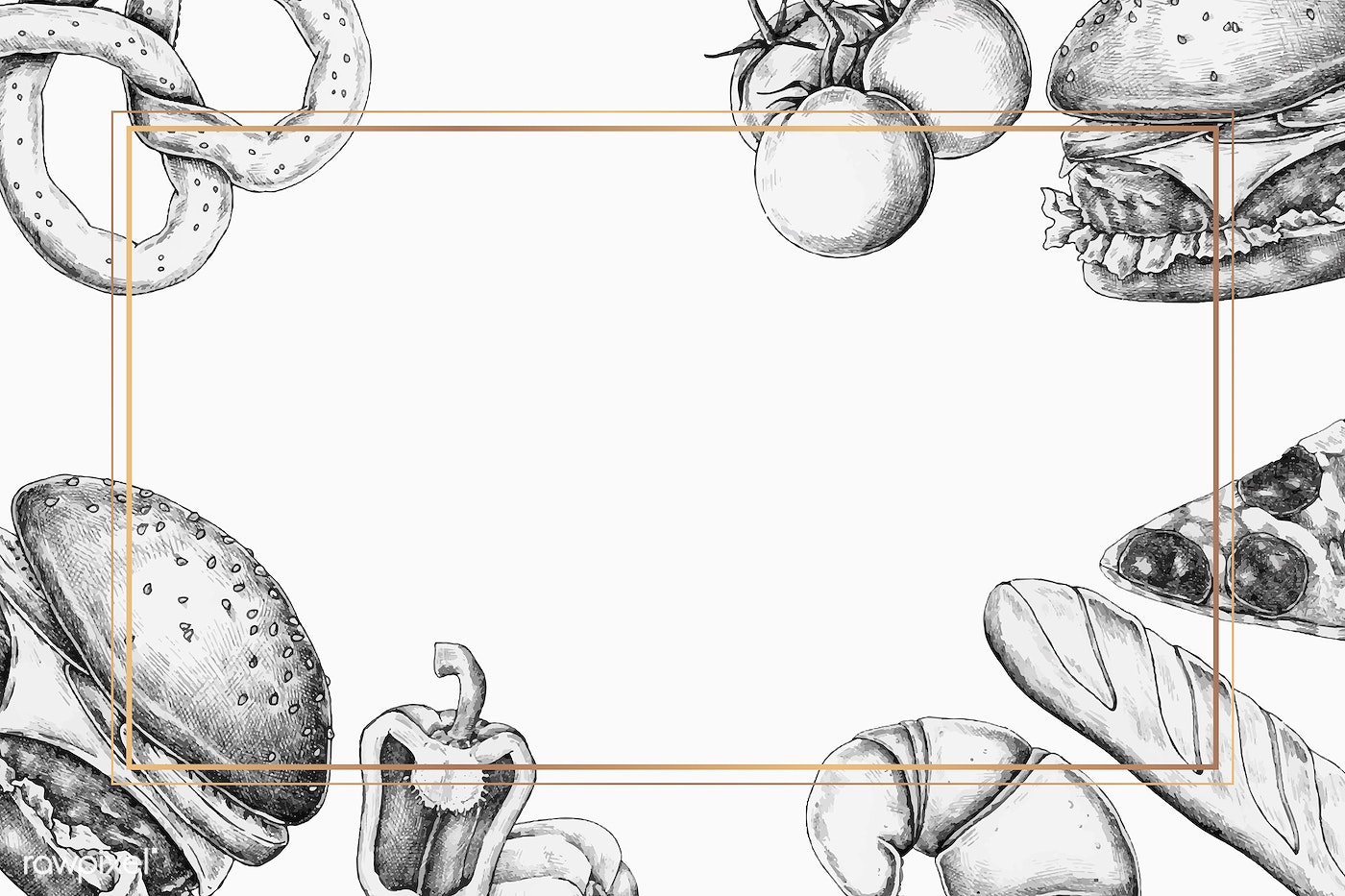 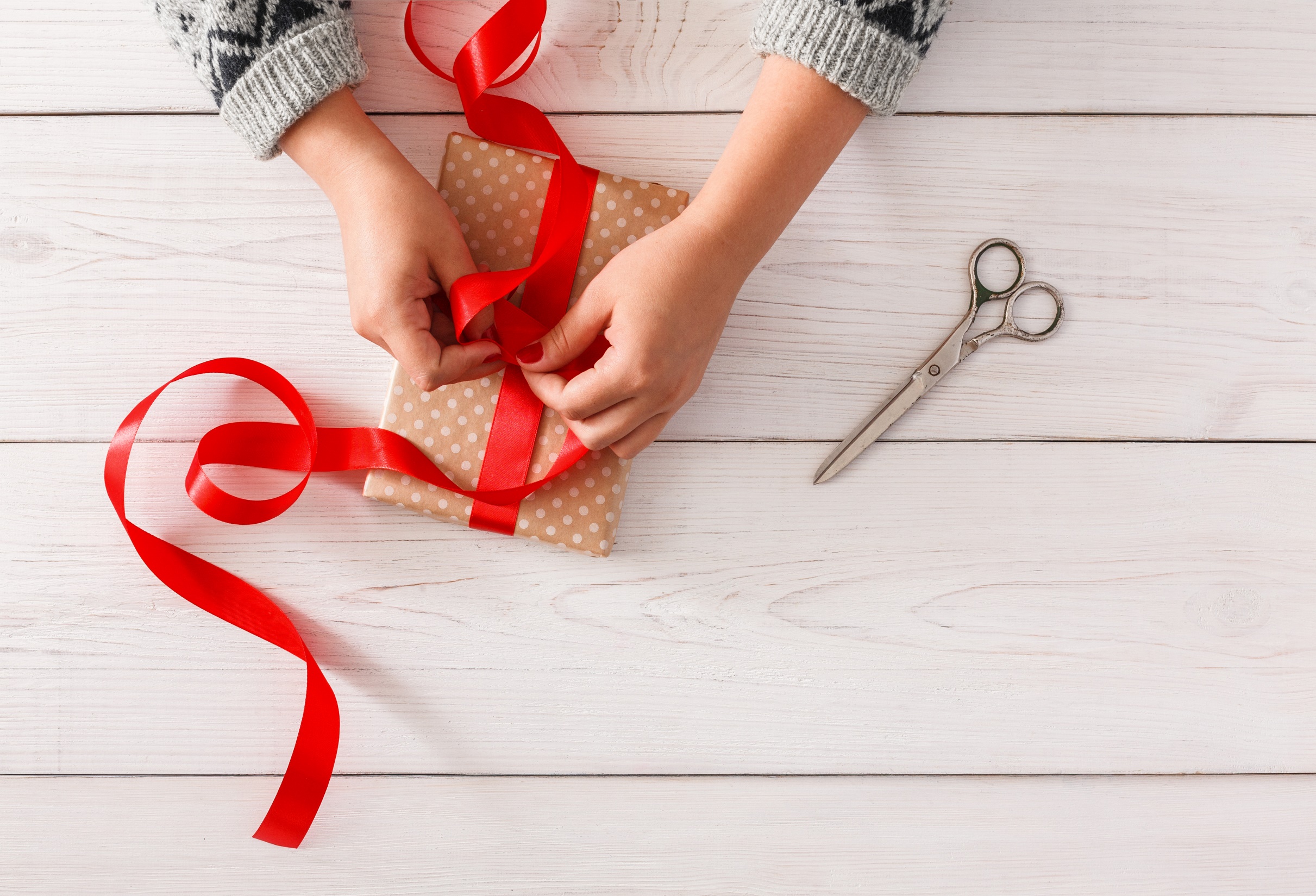 WRAP-UP
Today’s lesson
Vocabularies

salad, 
pasta, 
pancakes, 
spring rolls, 
soup.
Structures/ Sentence patterns

I can make pasta, but I can't make soup.
Homework
Practice the vocabularies and structure; and make sentences using them. 
Do the exercises in Tiếng Anh 4 i-Learn Smart Start WB (page 18) 
Do the exercises in Tiếng Anh 4 i-Learn Smart Start Notebook (page 13)
Prepare the next lesson (page 30 SB)
Play the consolidation games in Tiếng Anh 4 i-Learn Smart Start DHA App on www.eduhome.com.vn
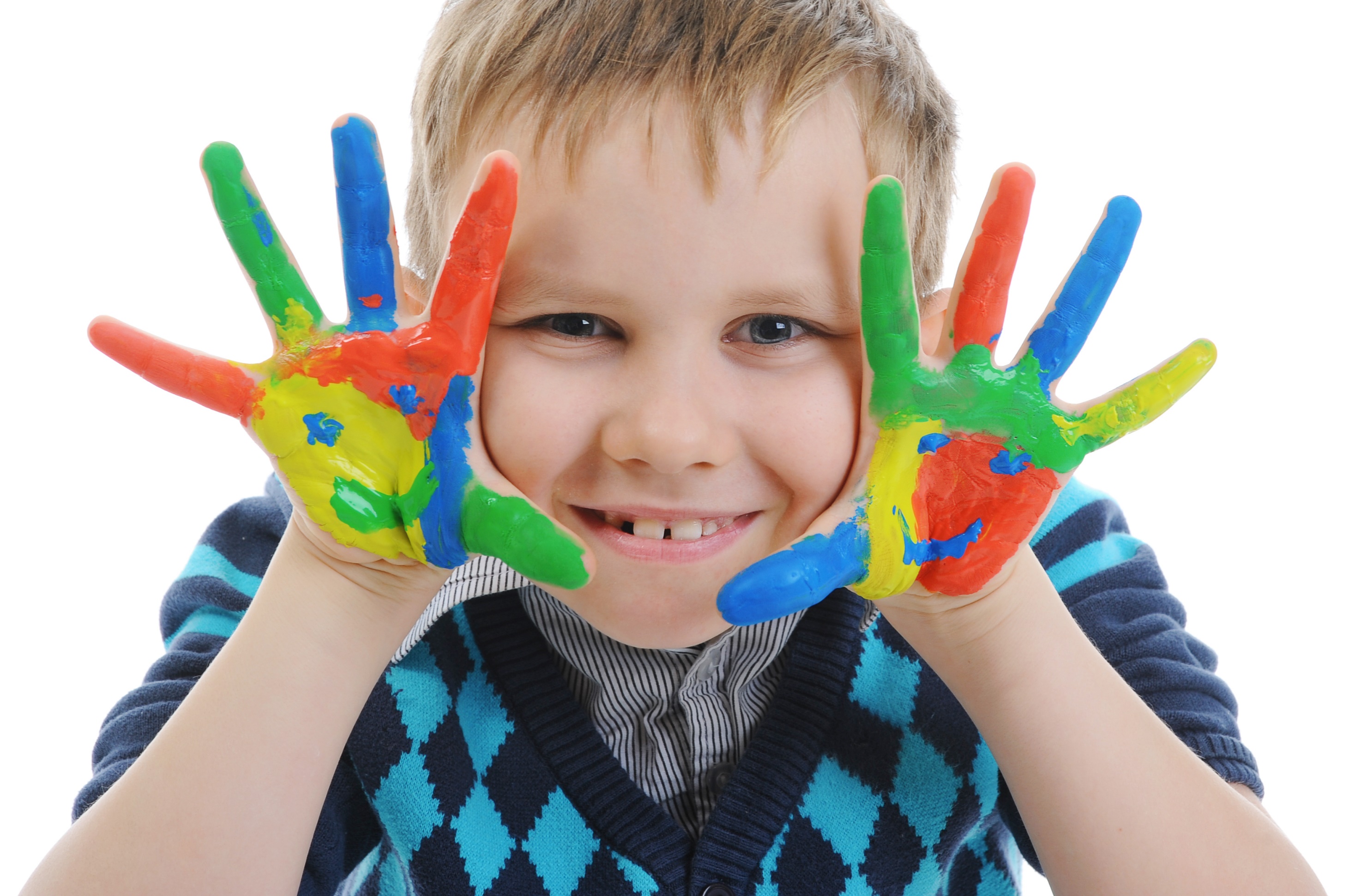 Enjoy your day!